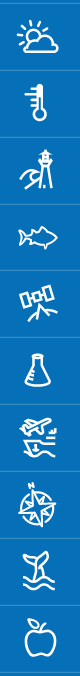 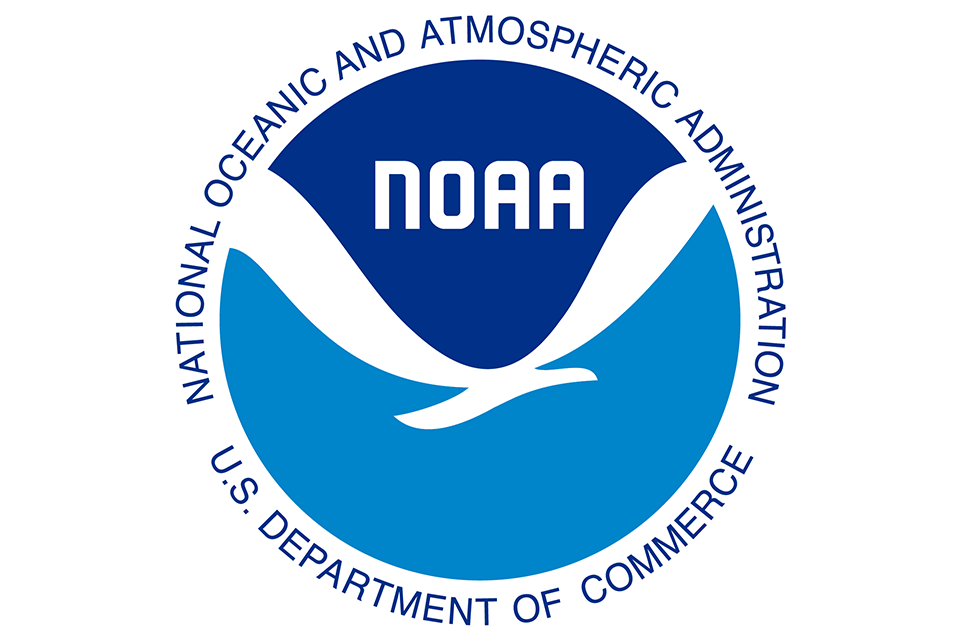 Sonoma County Drought Outlook
October 2022
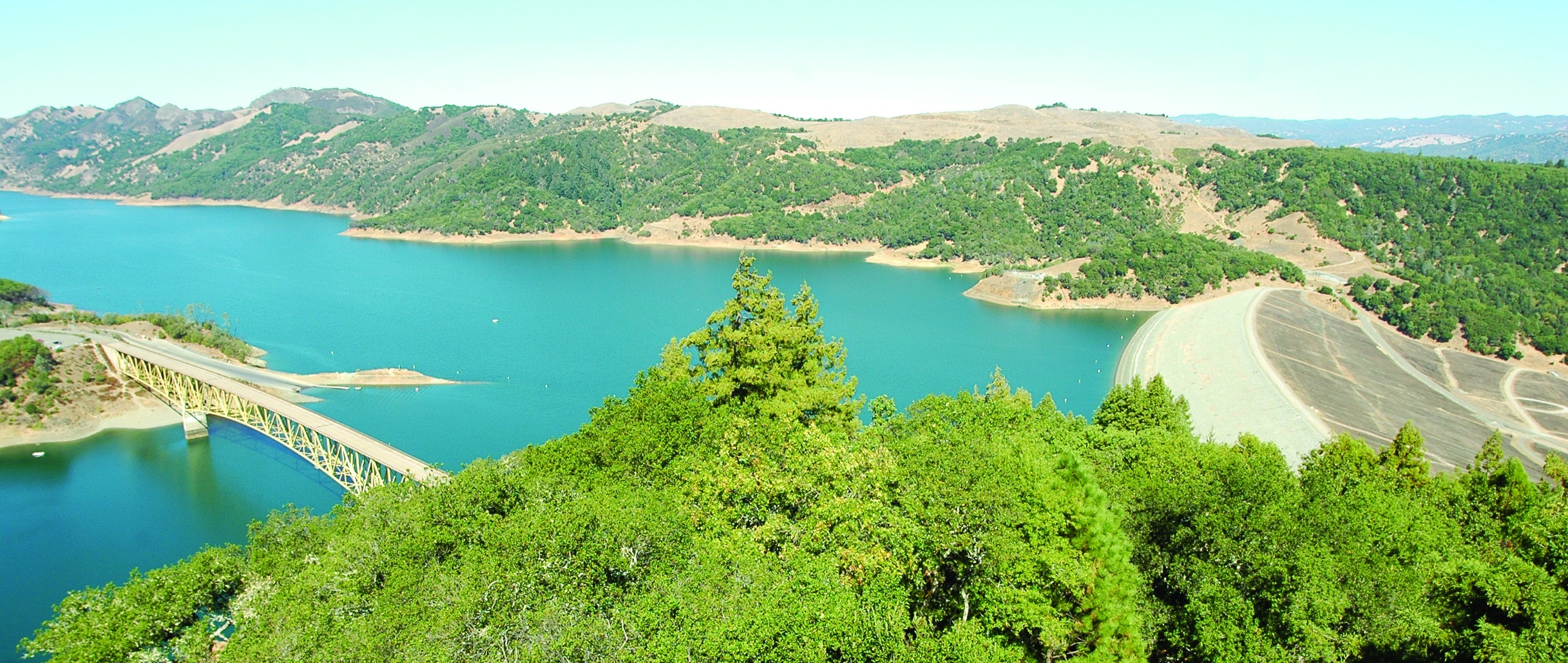 Photo: USACE
Presented by: Brian Garcia  - Warning Coordination Meteorologist NWS Bay Area
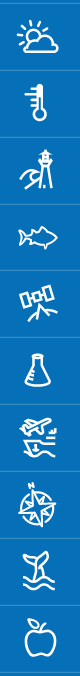 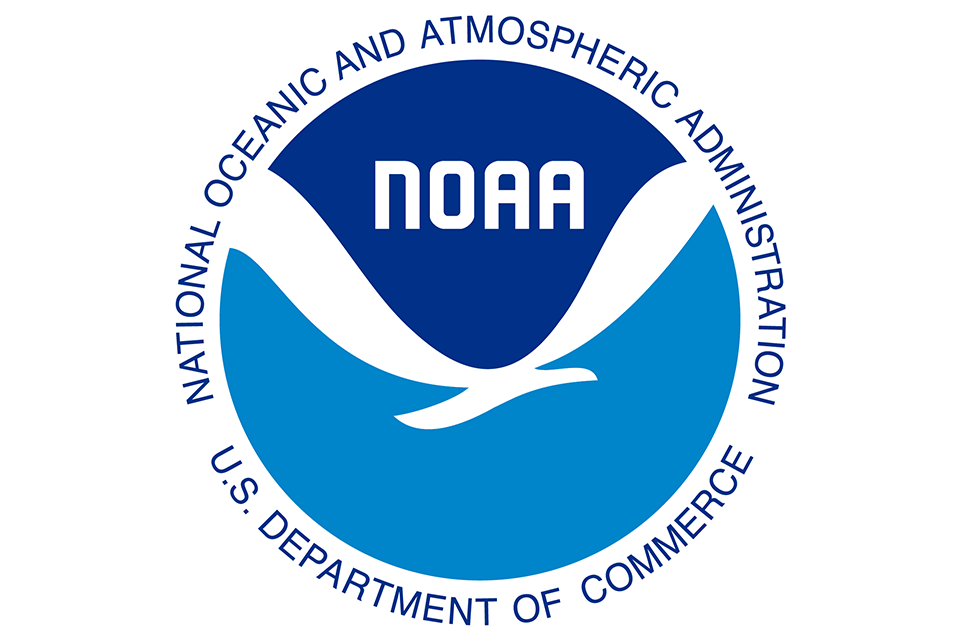 Topics

Fire Season: Current and Forecast

Winter Outlook: ENSO and Forecast
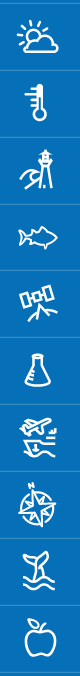 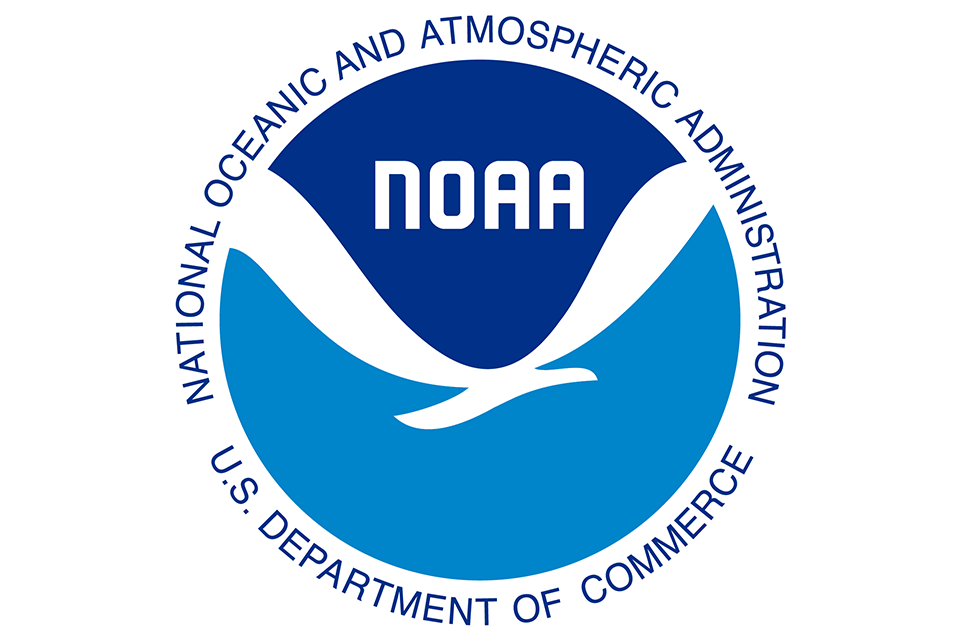 ERC’s for North Bay
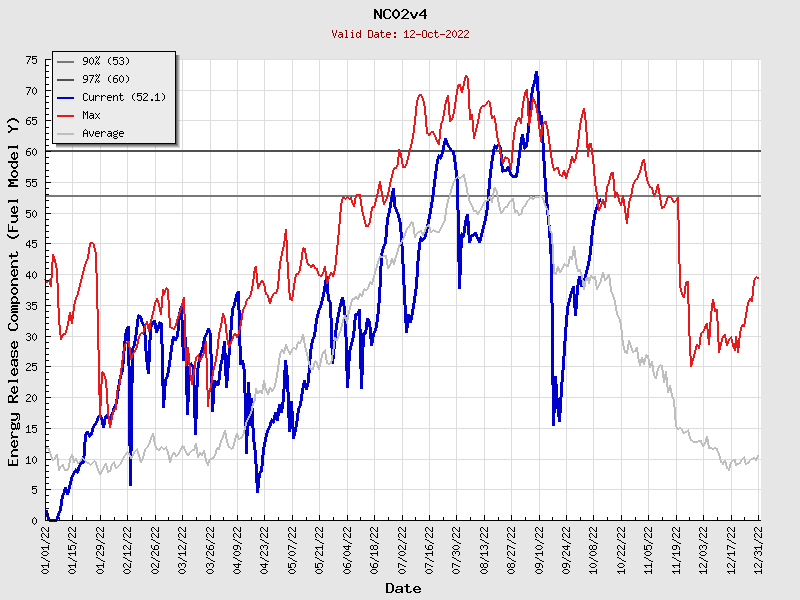 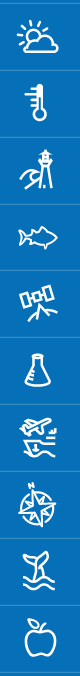 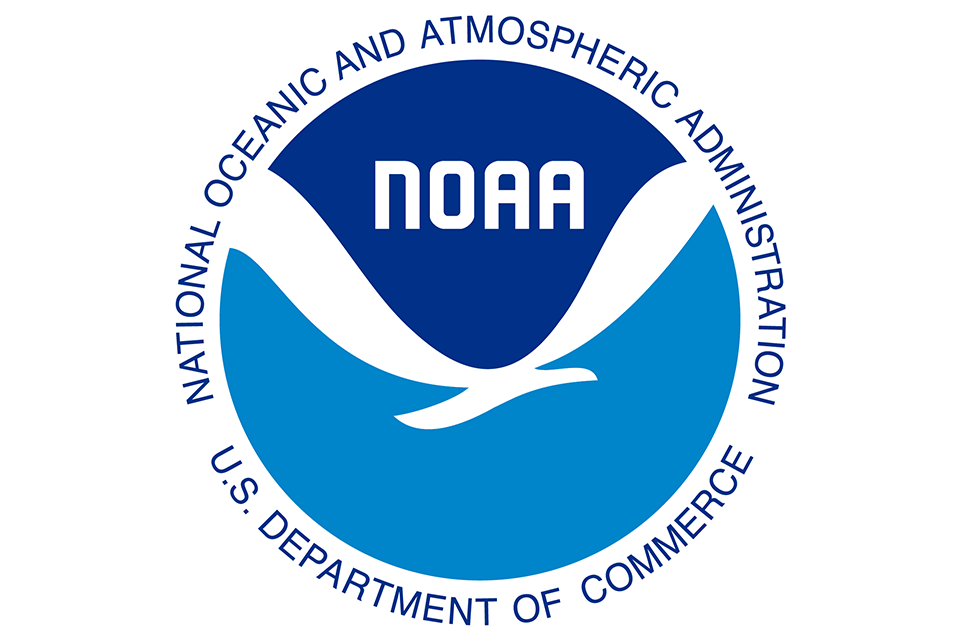 Marine Layer
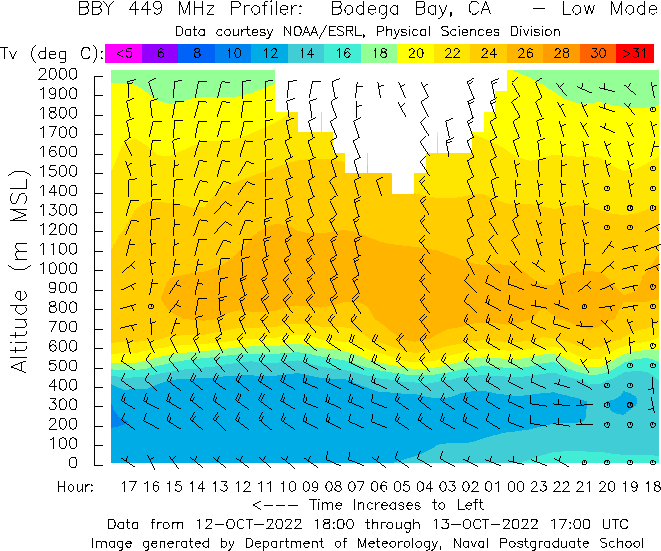 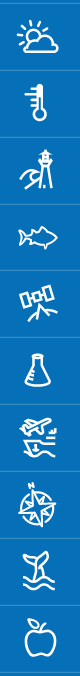 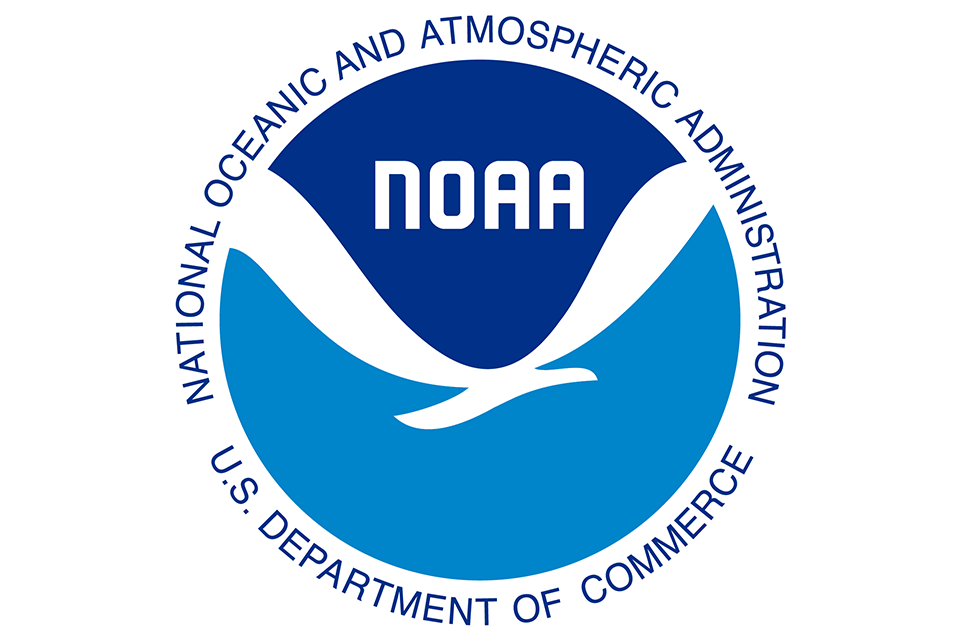 6-10 Outlook
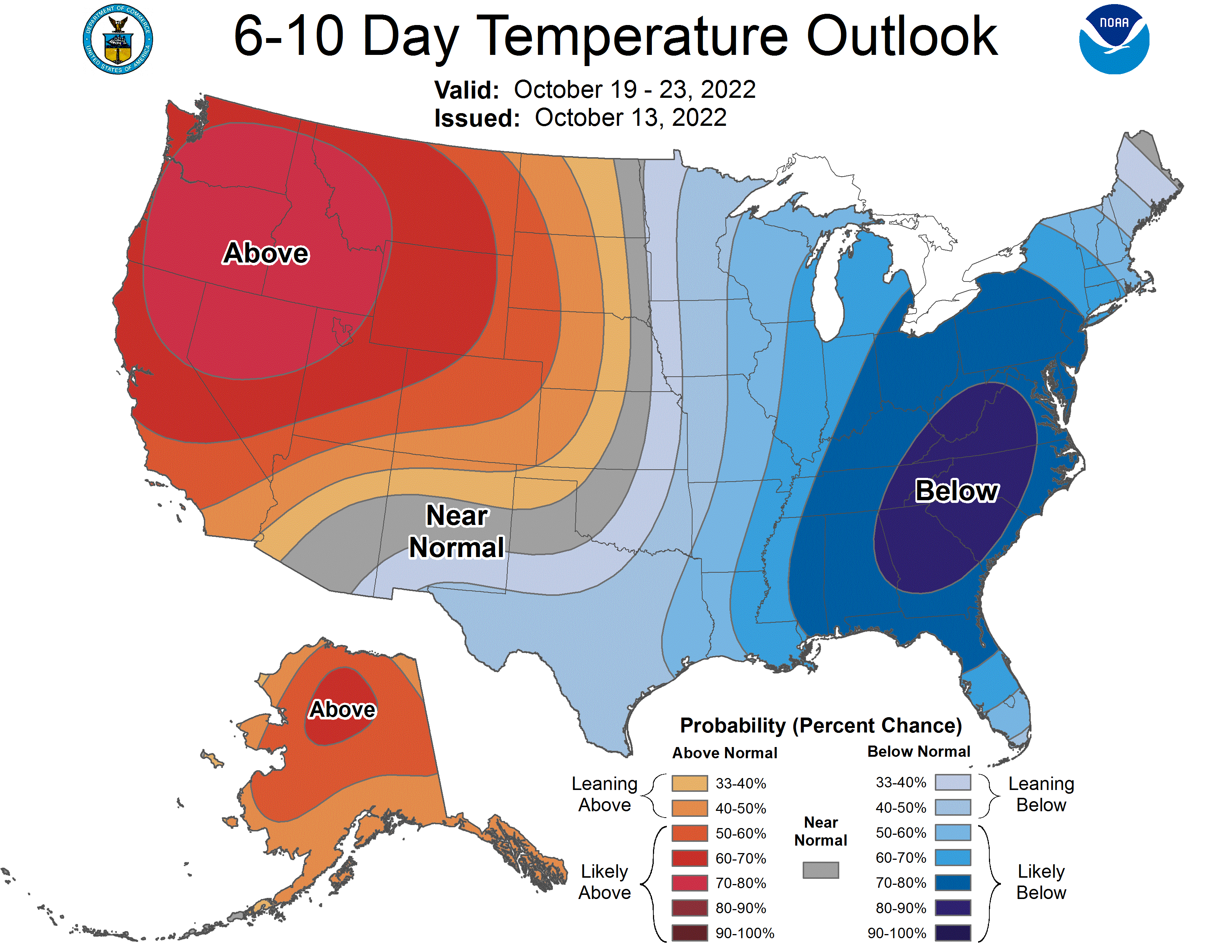 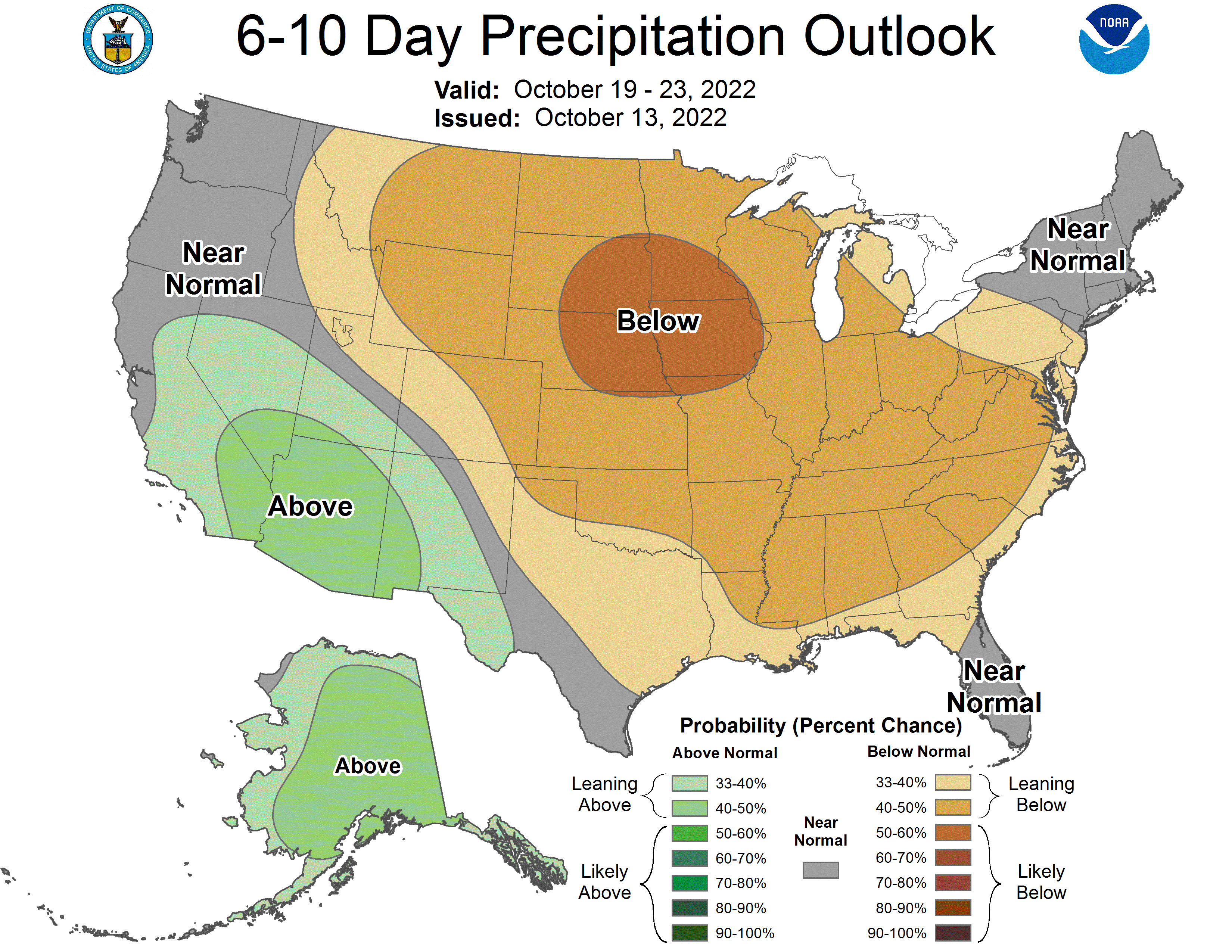 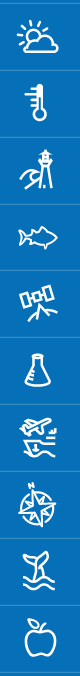 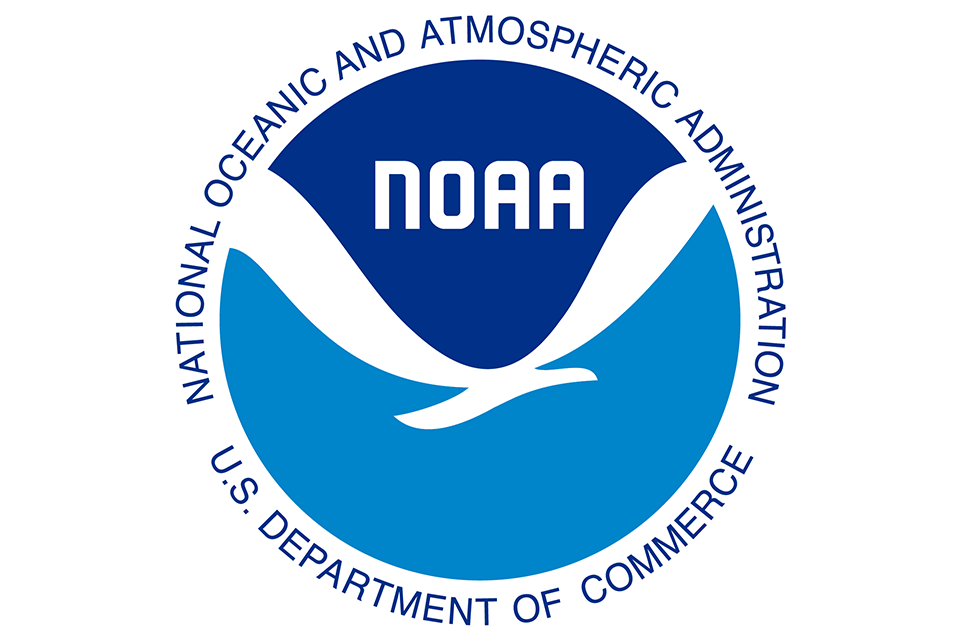 8-14 Outlook
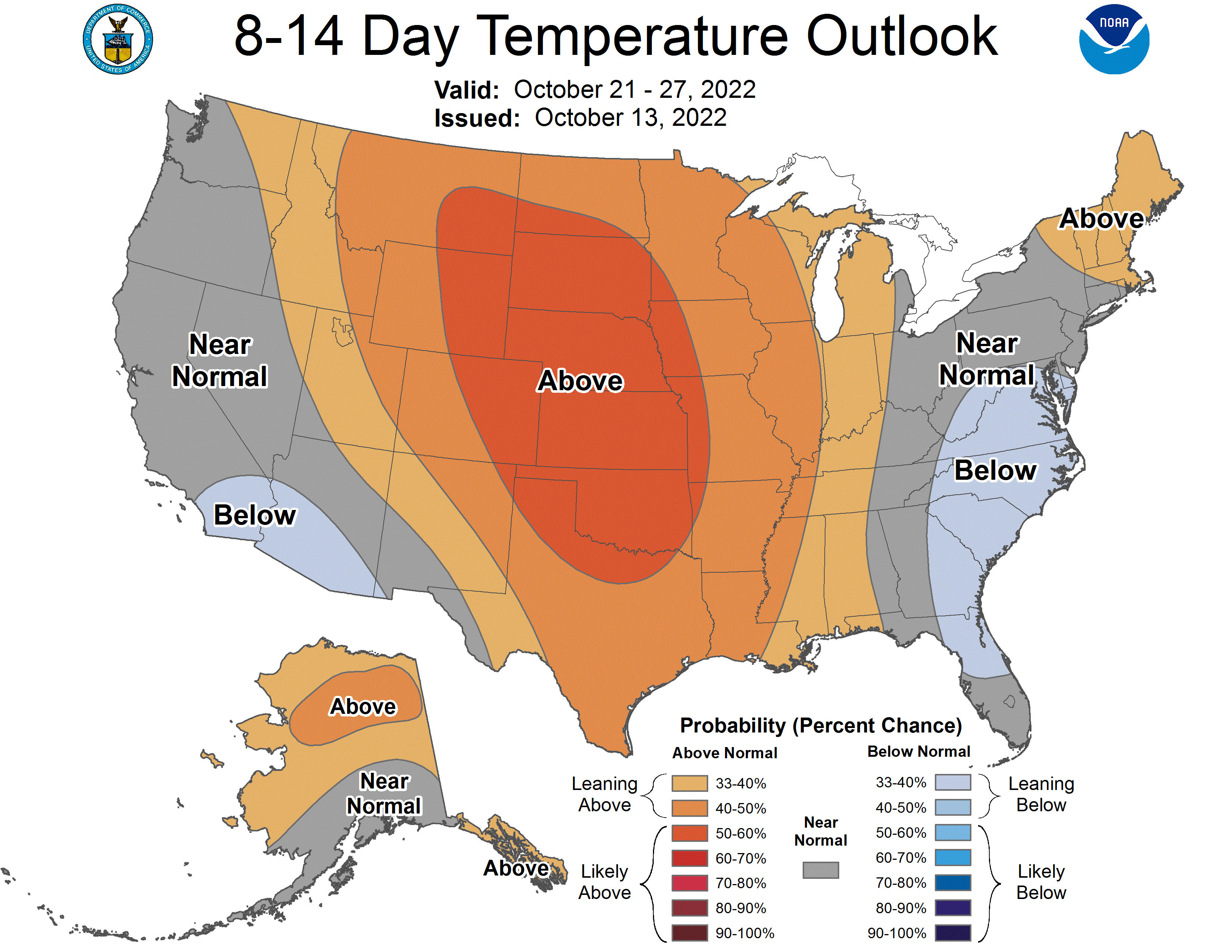 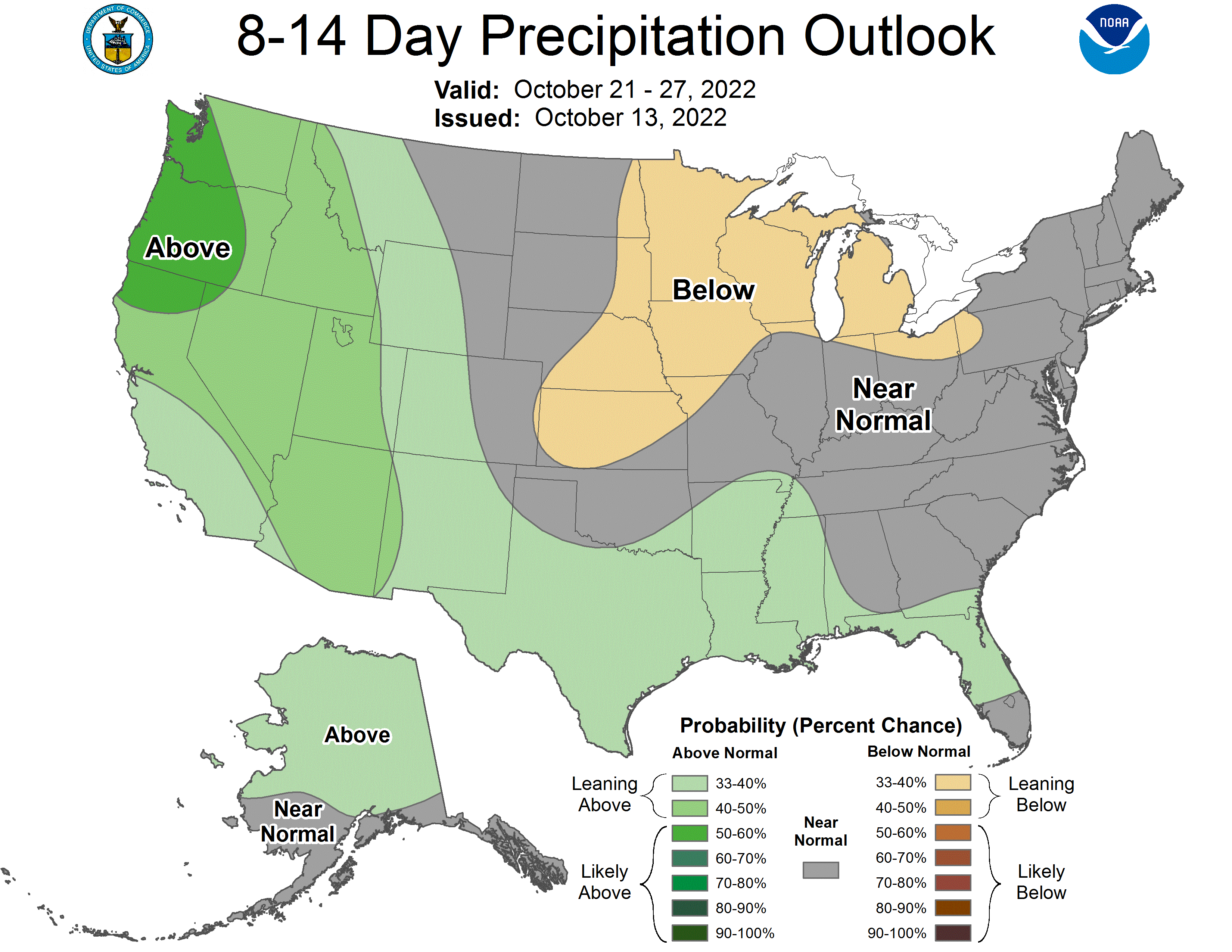 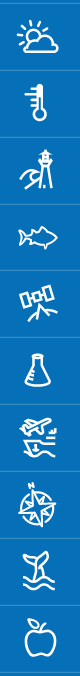 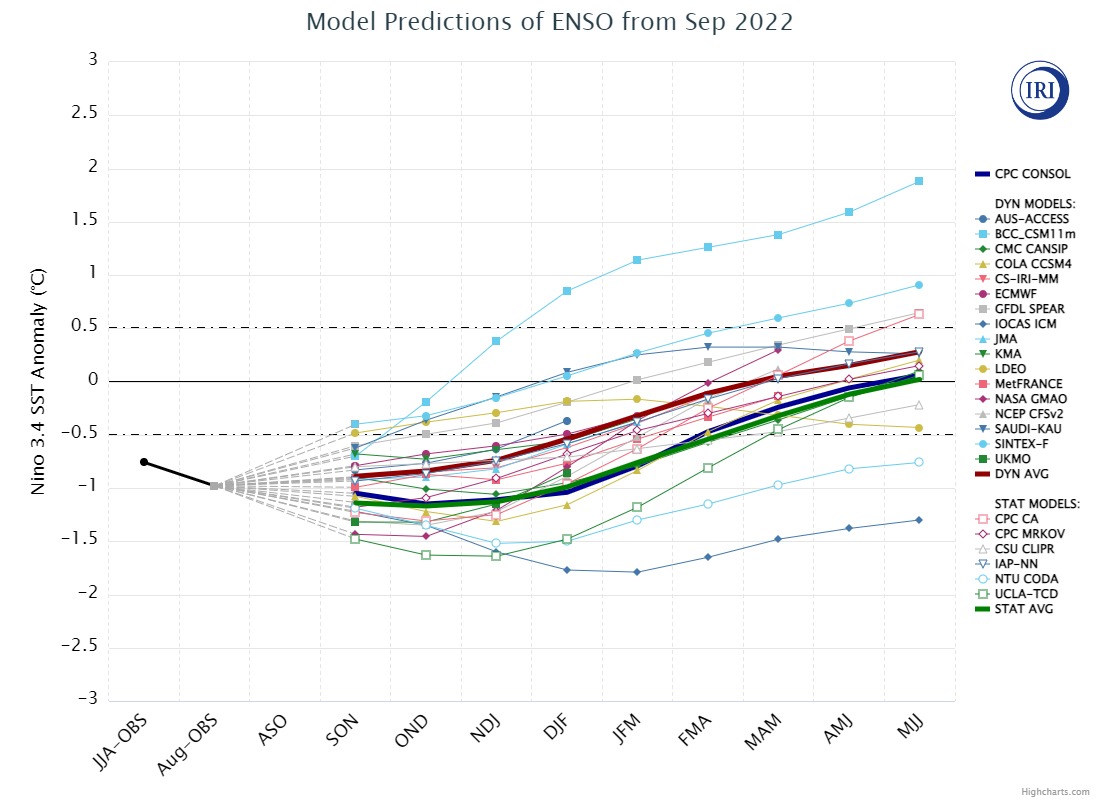 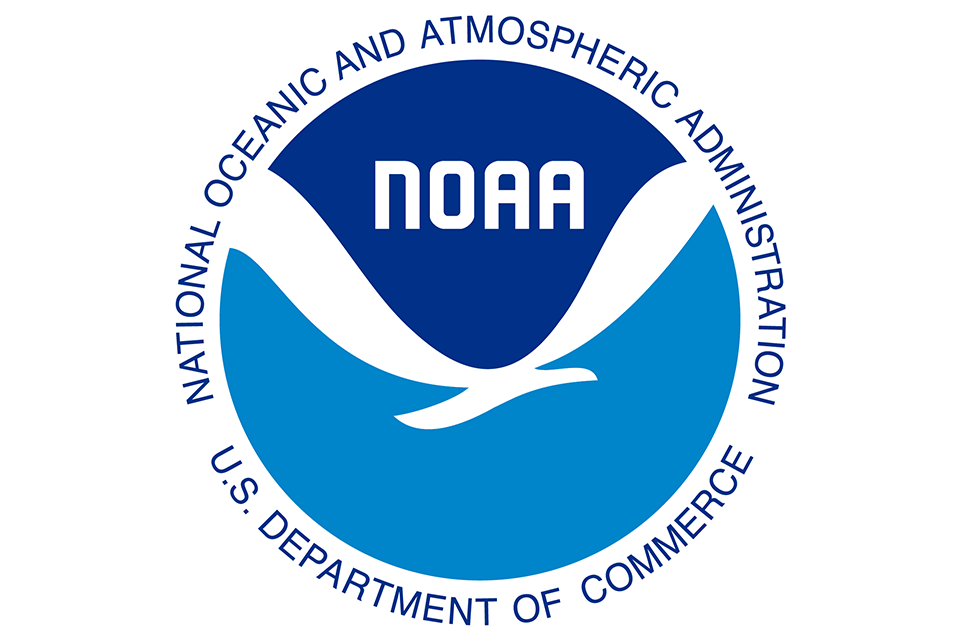 El Niño
“La Nada”
La Niña
La nina winters
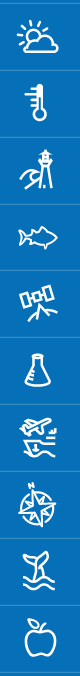 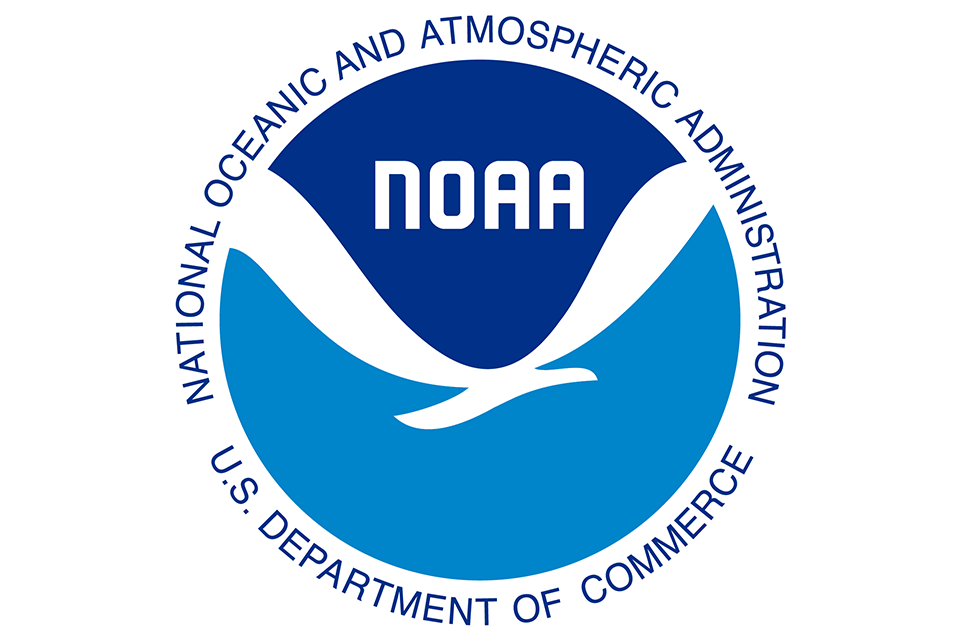 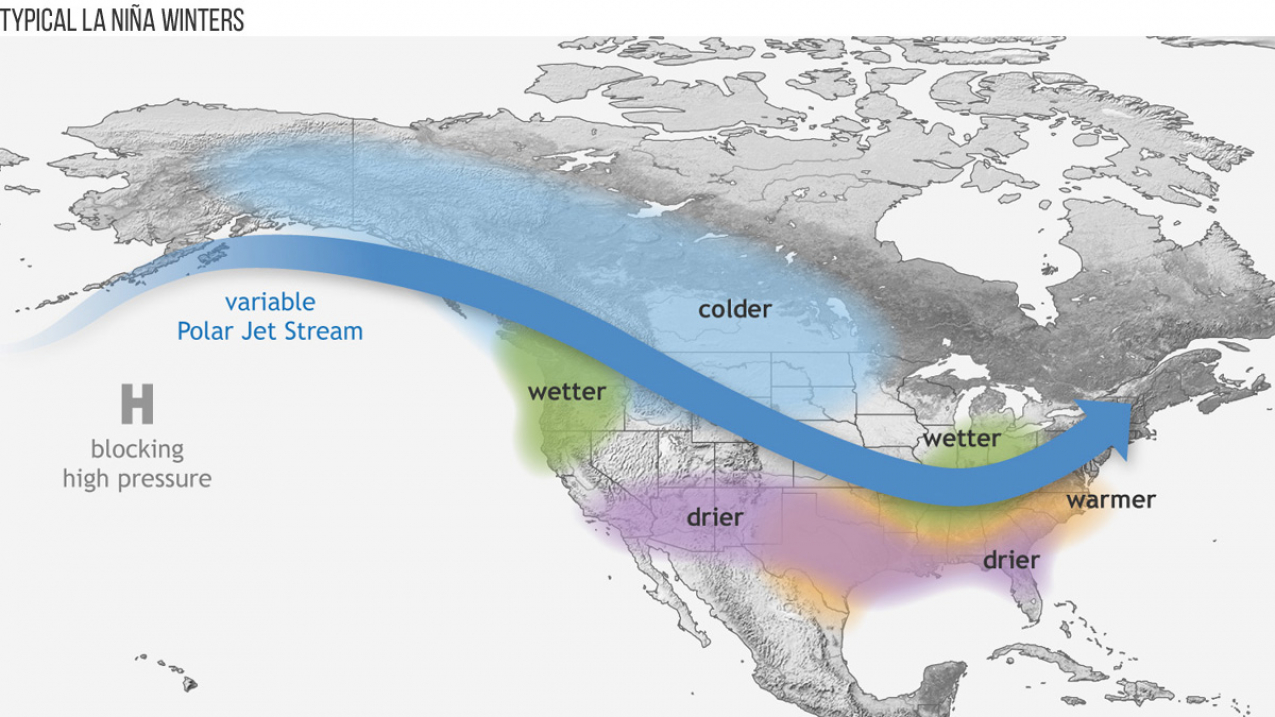 Forecasts
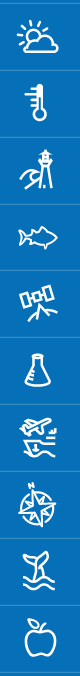 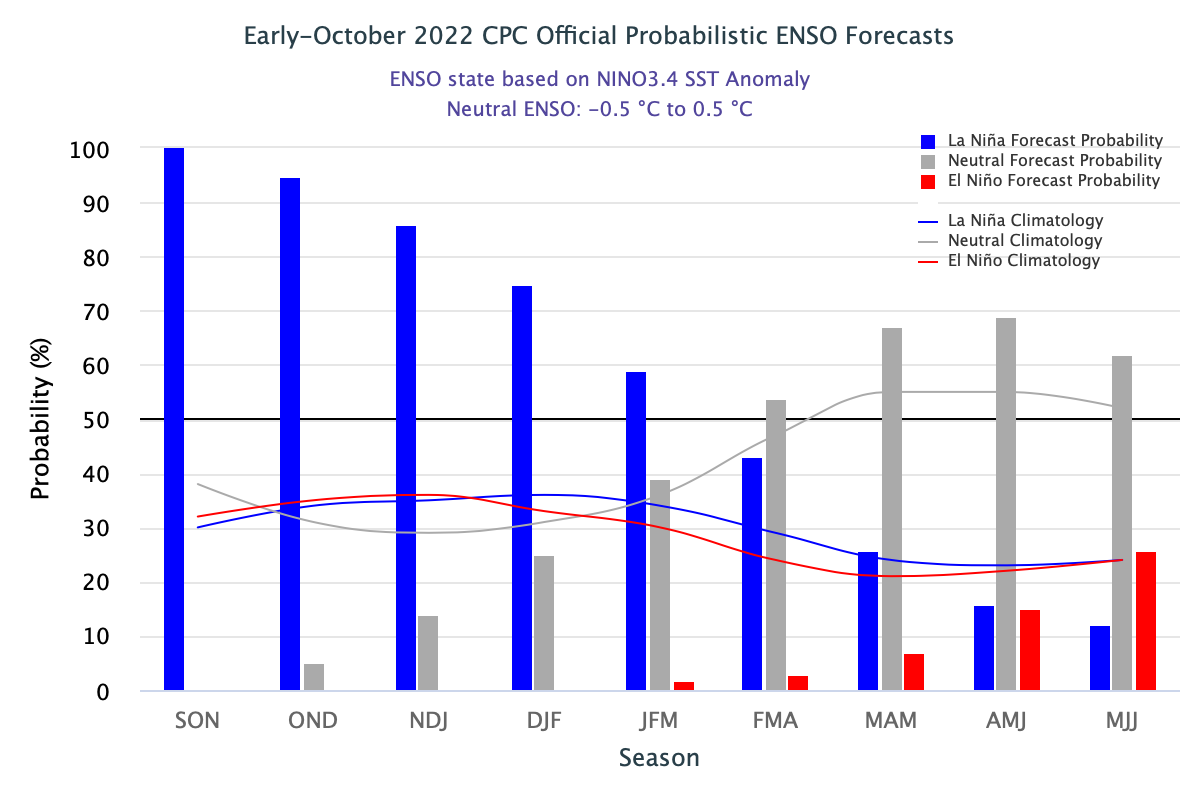 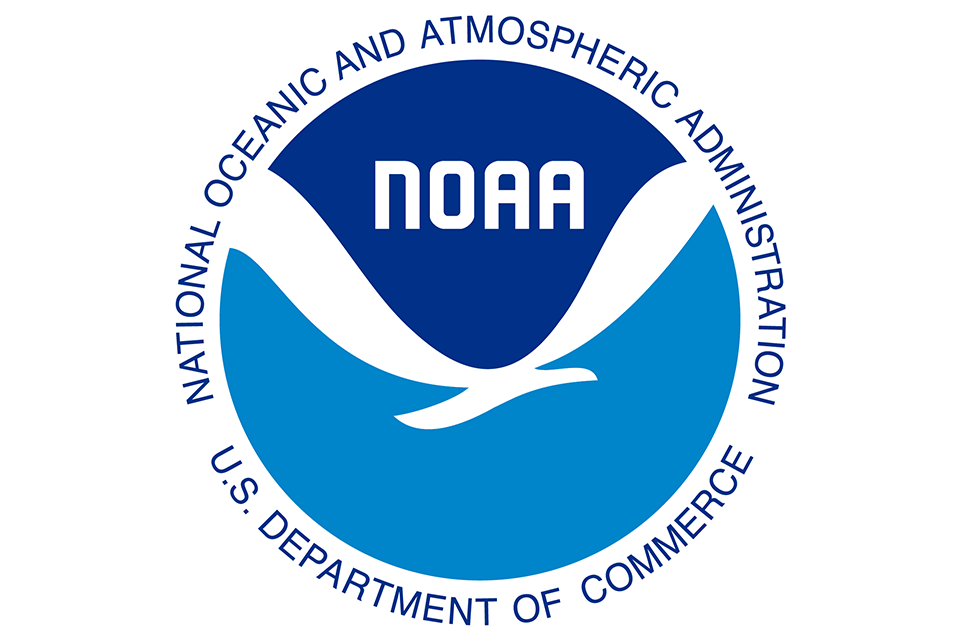 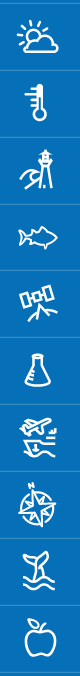 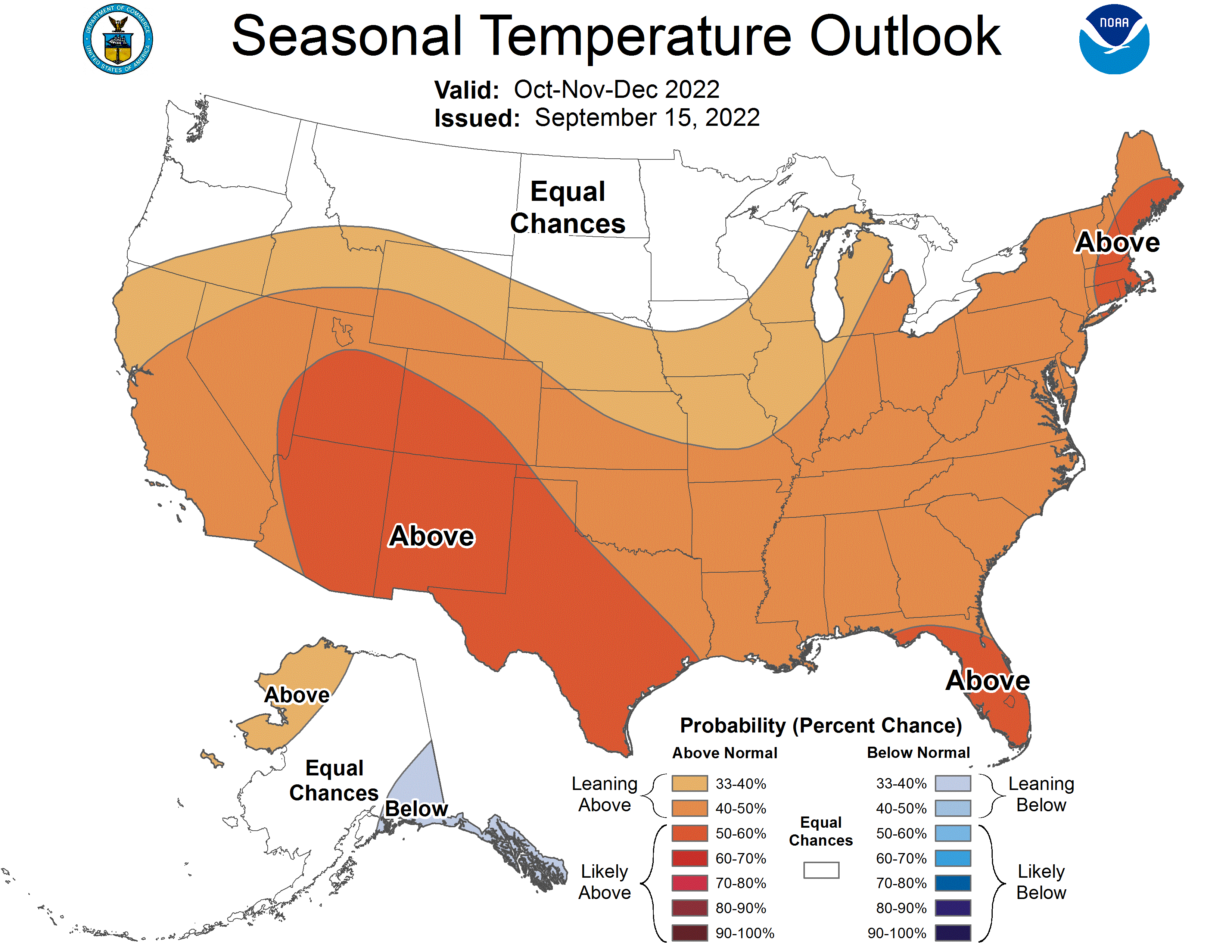 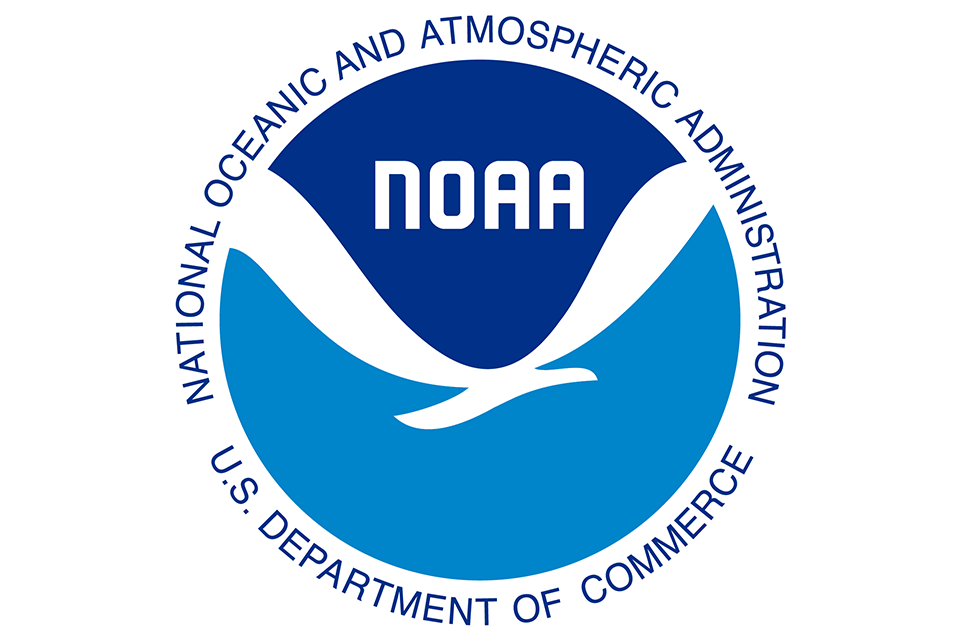 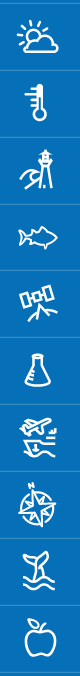 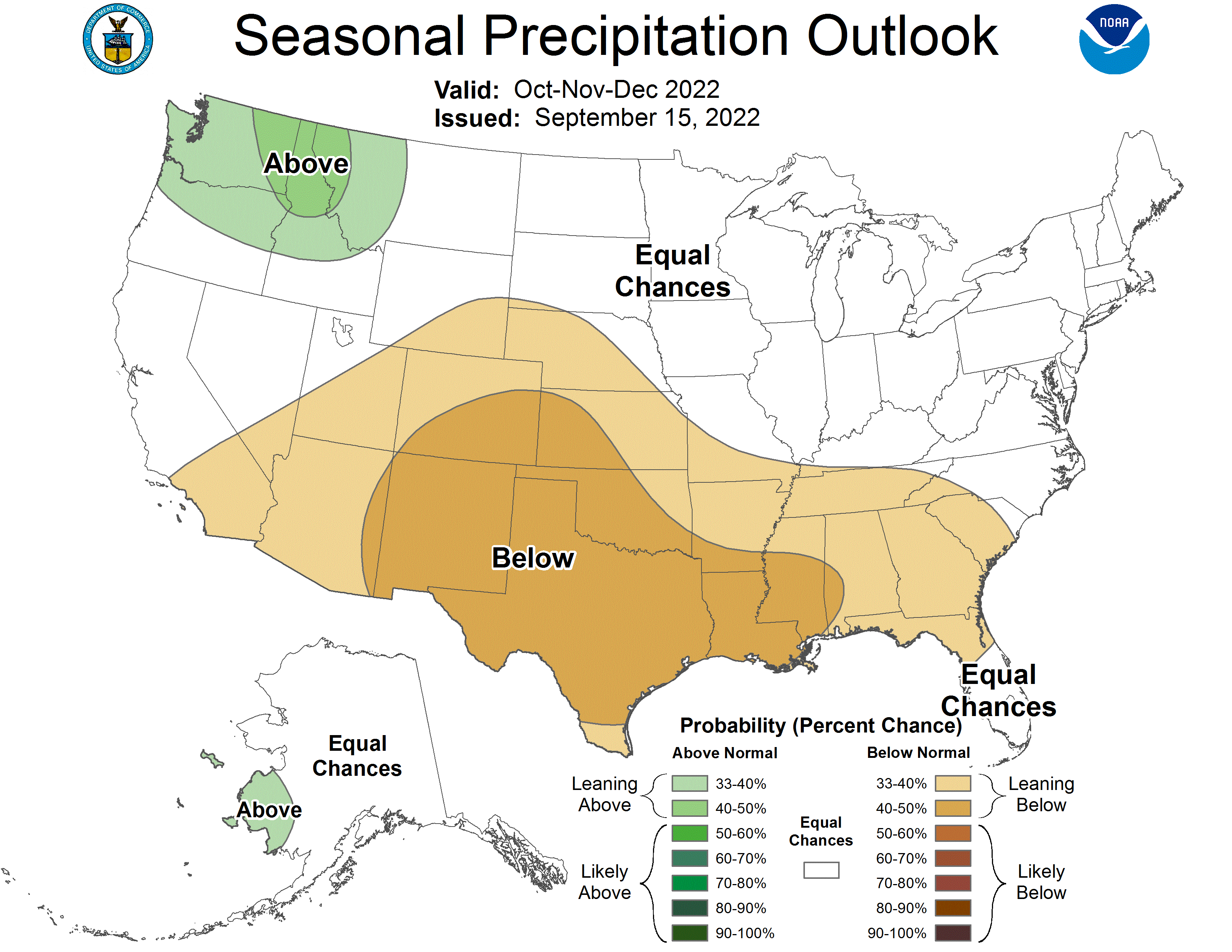 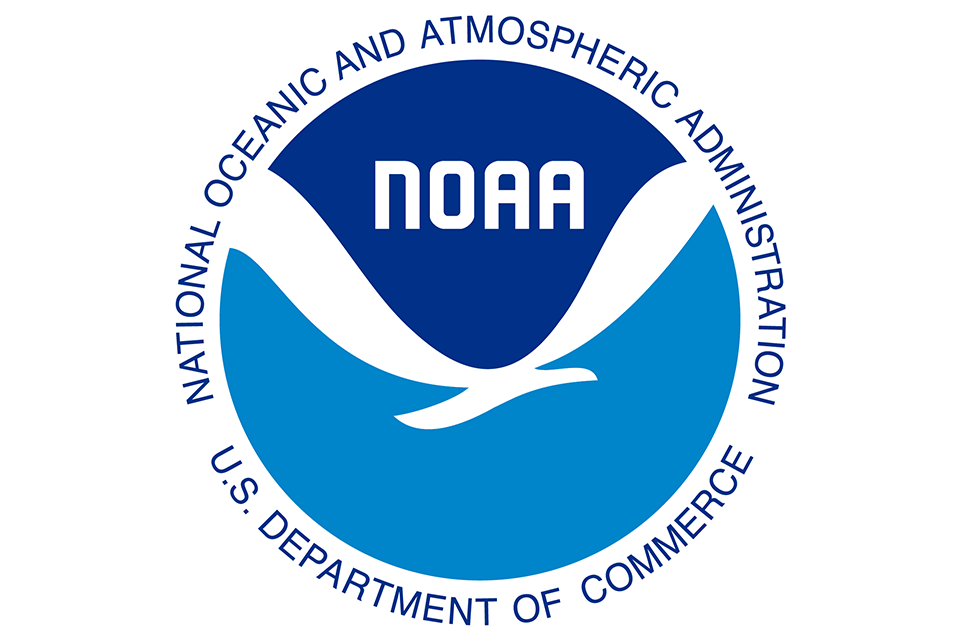 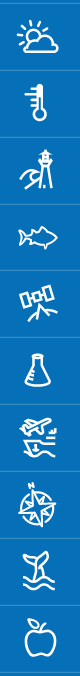 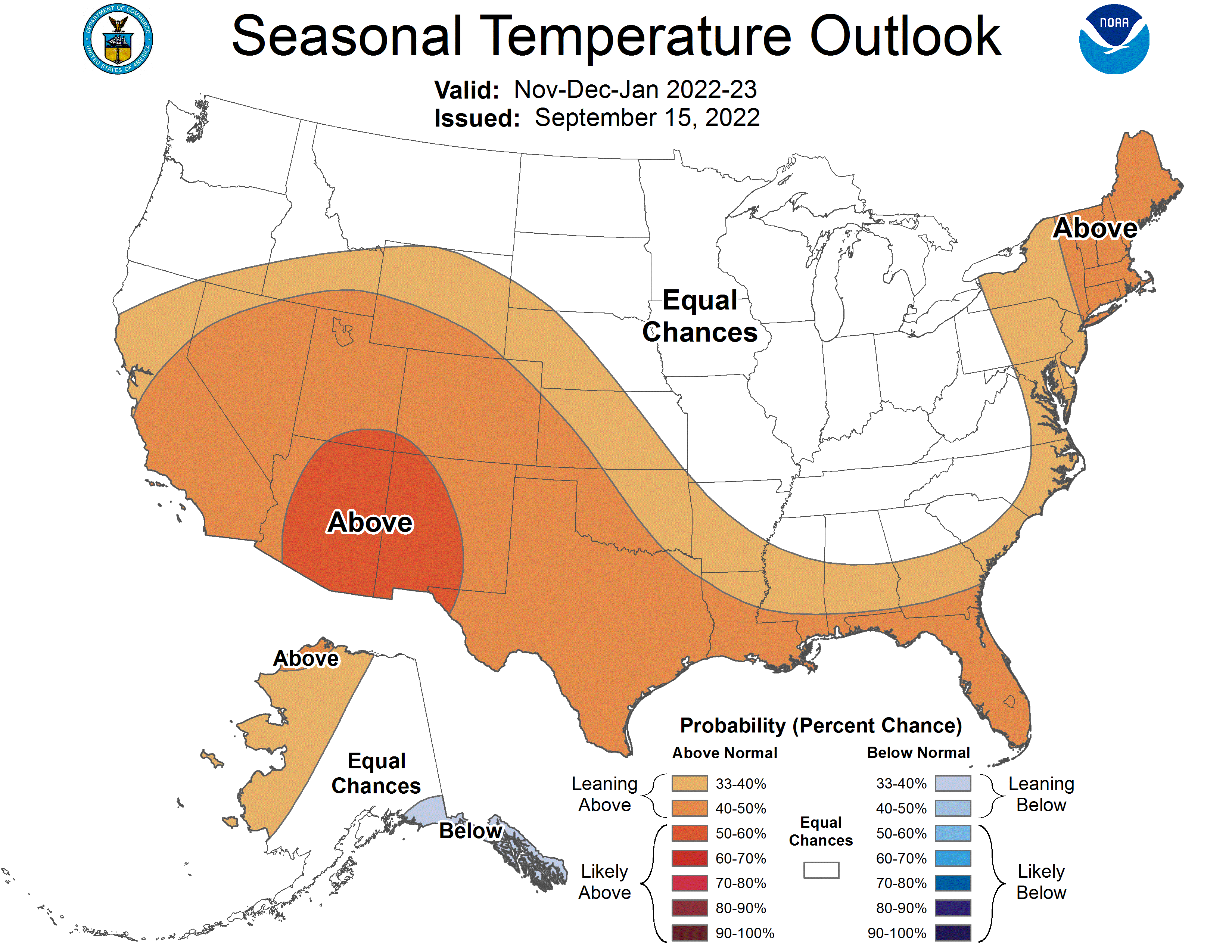 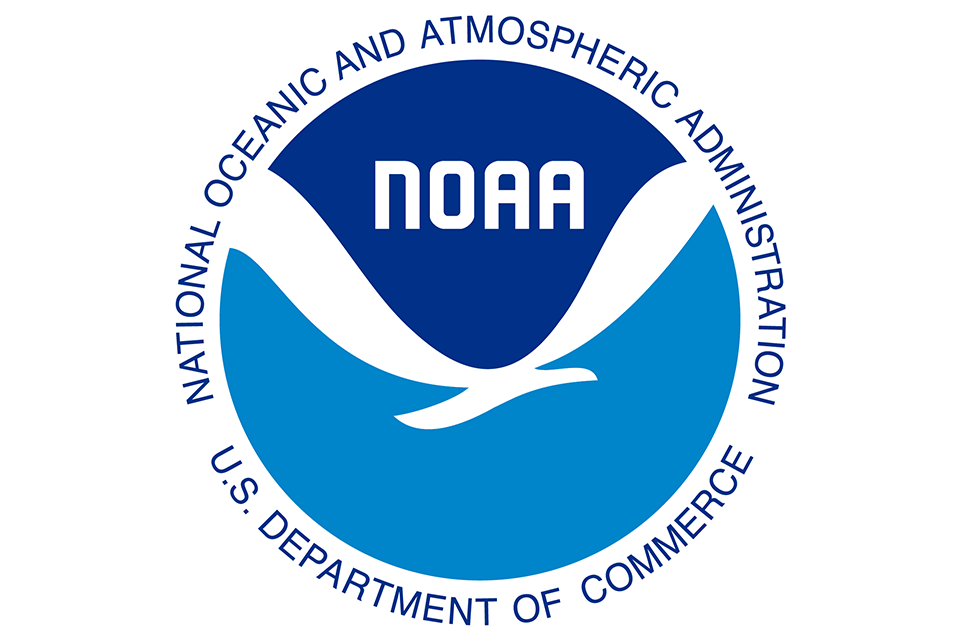 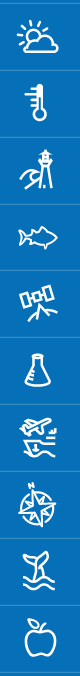 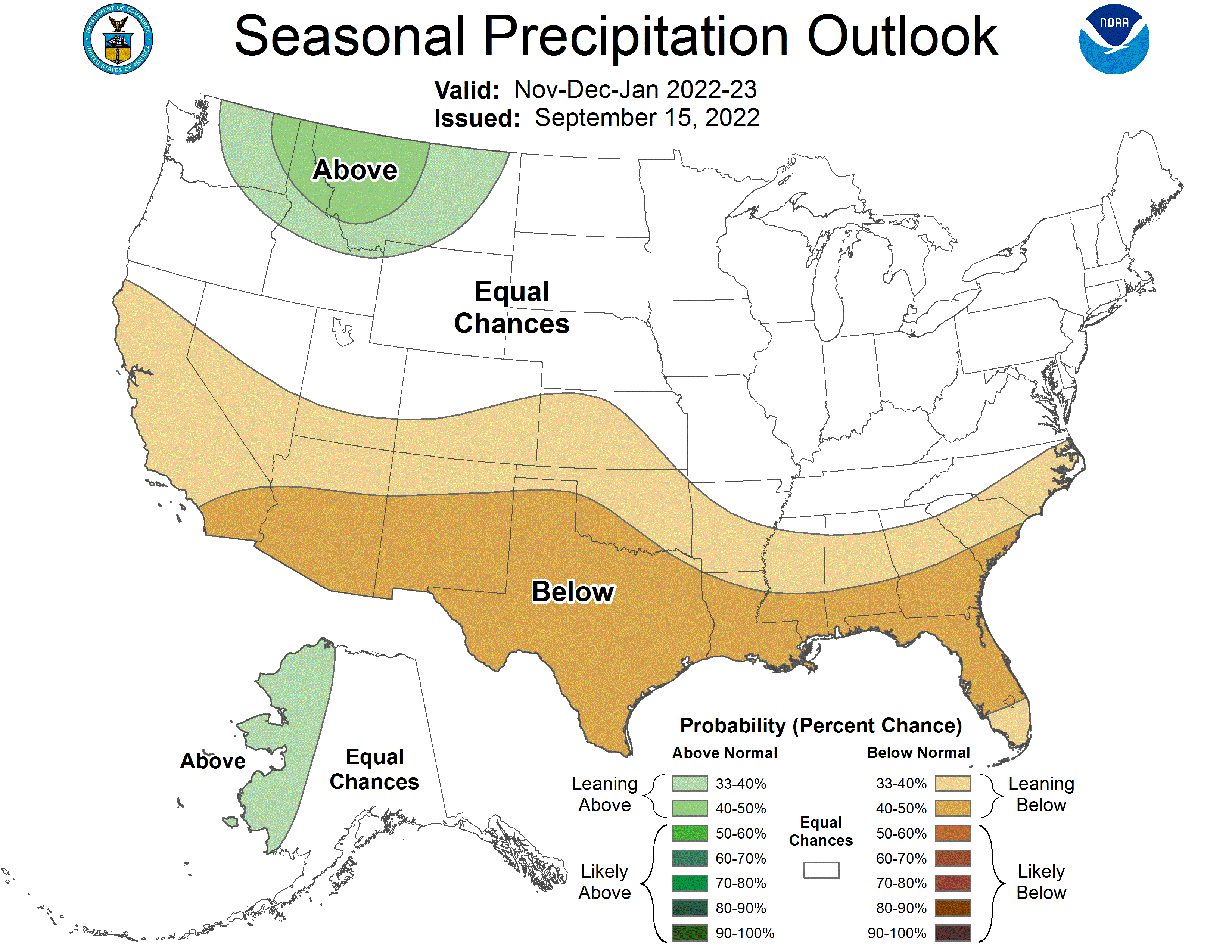 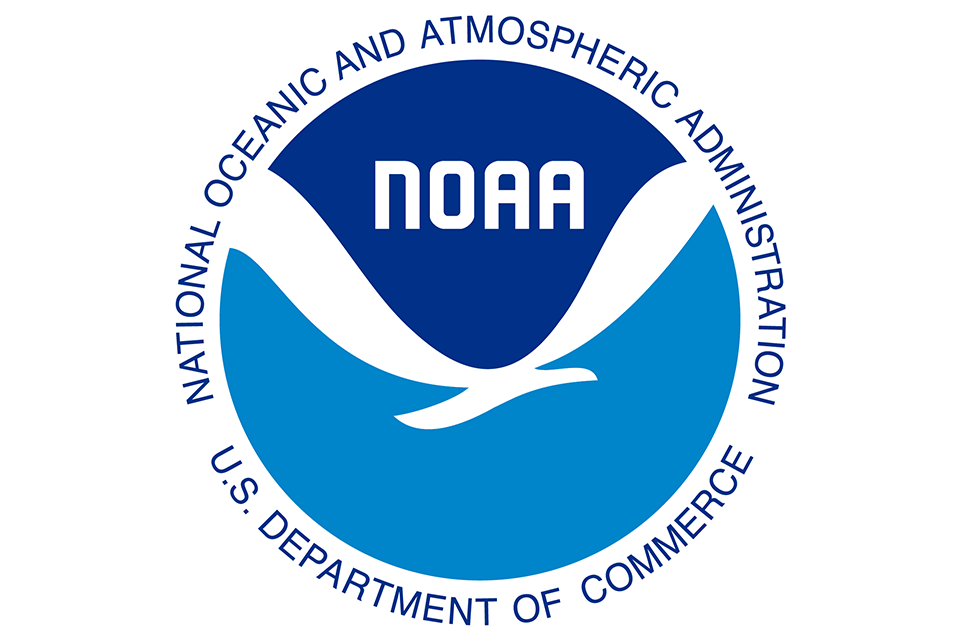 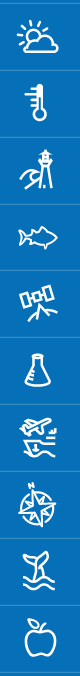 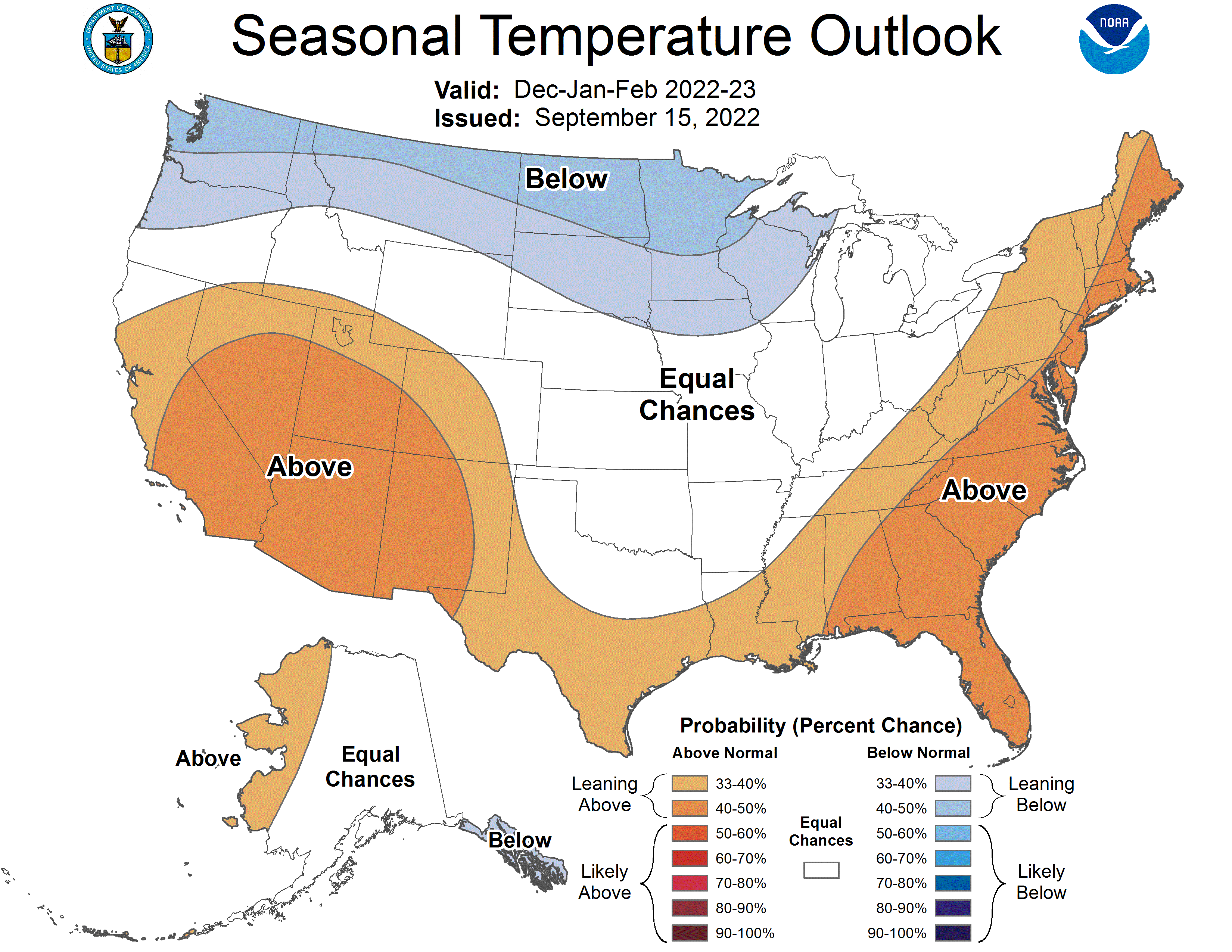 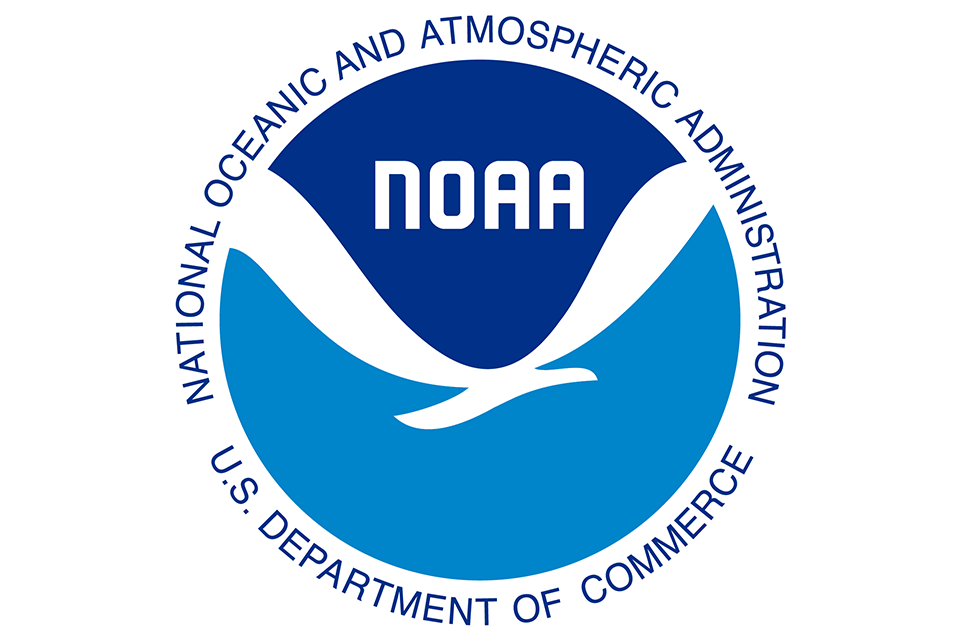 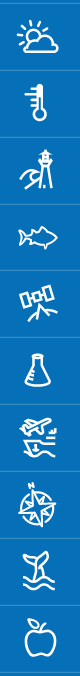 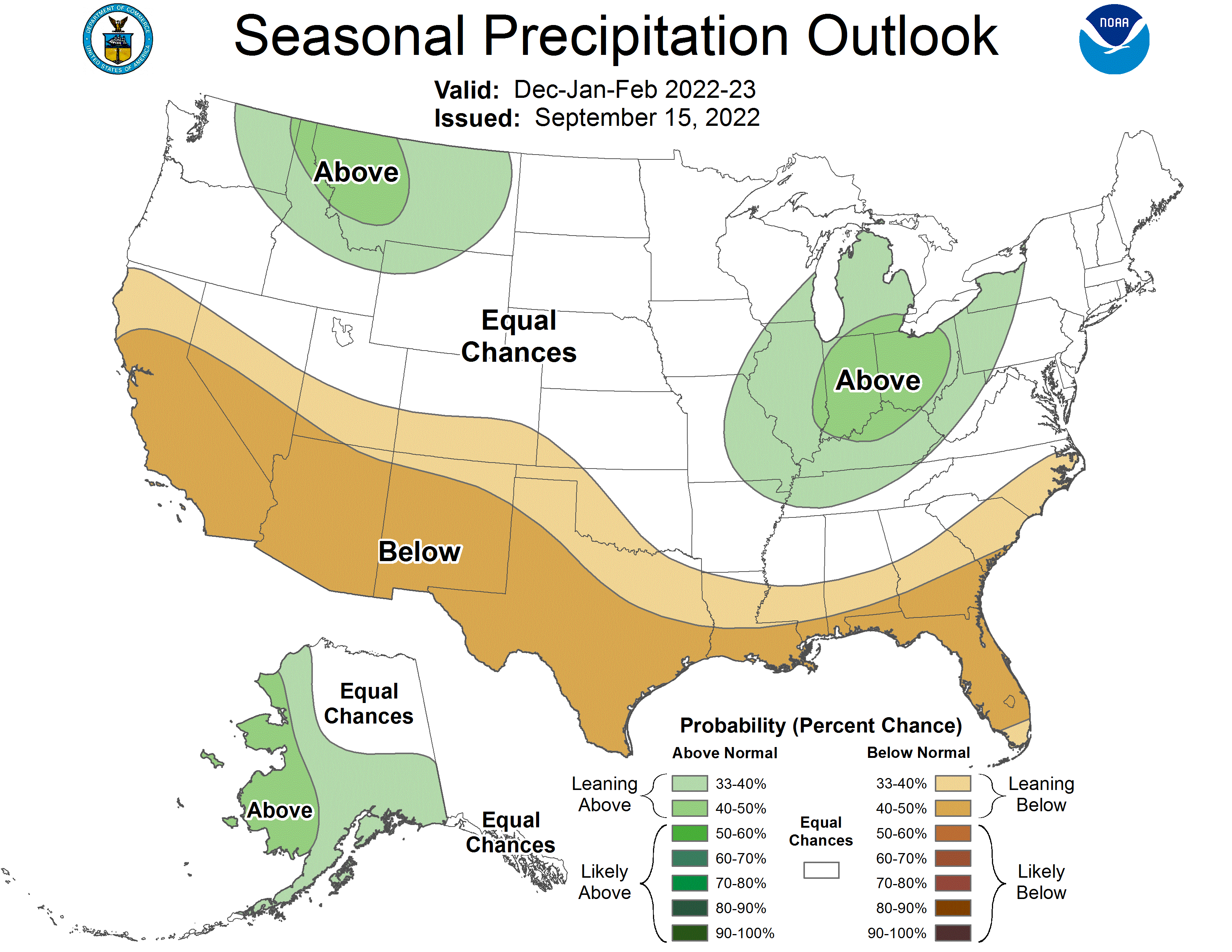 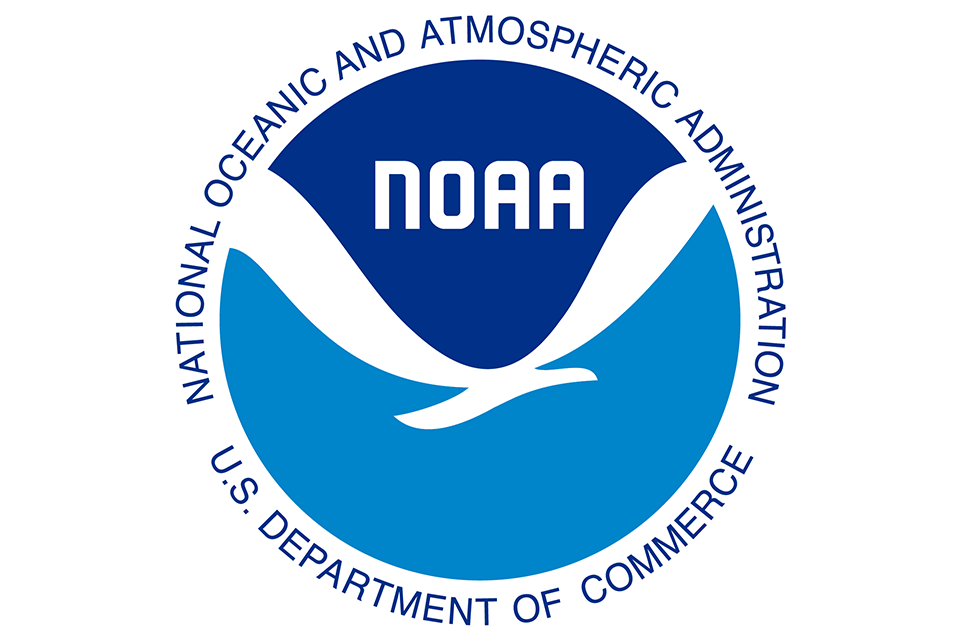 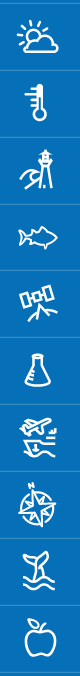 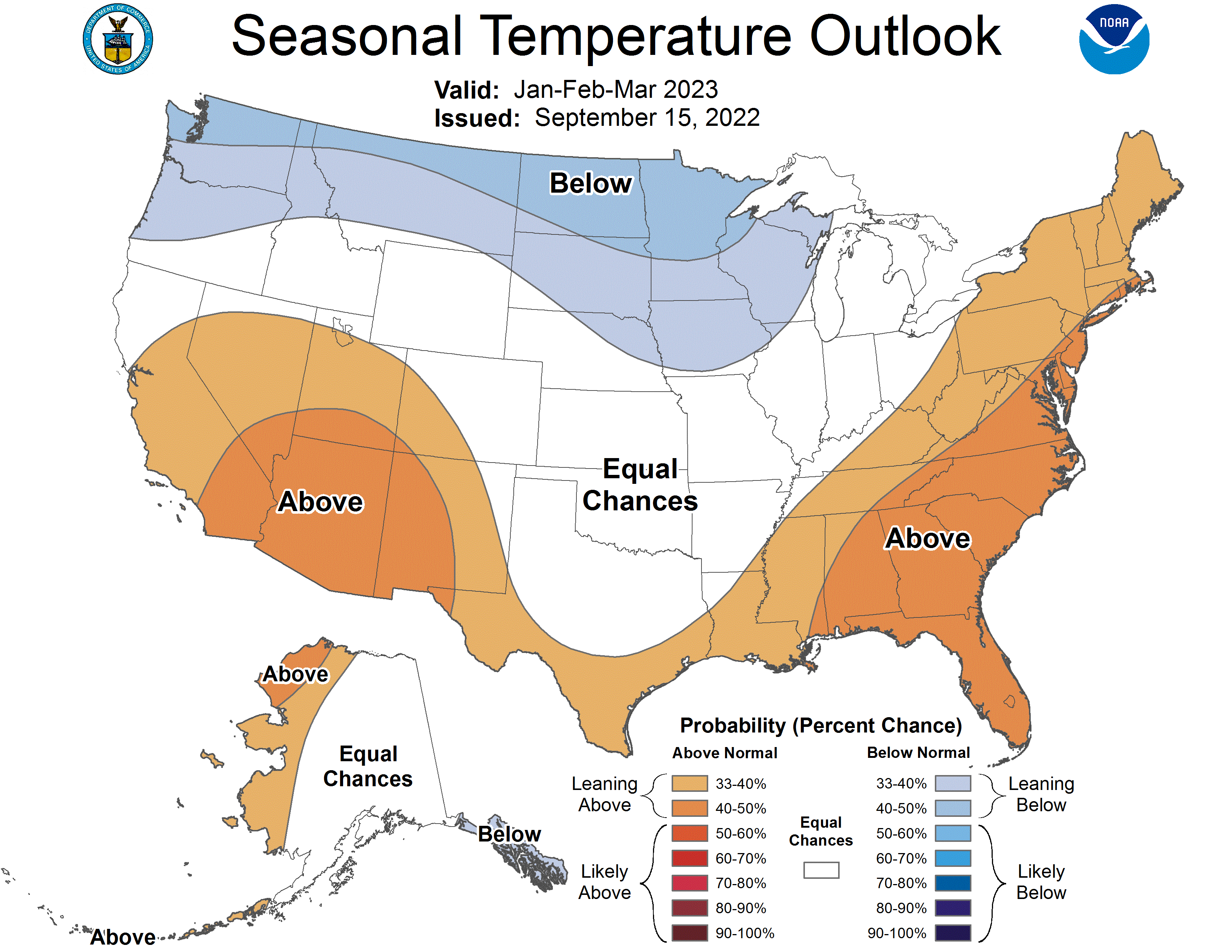 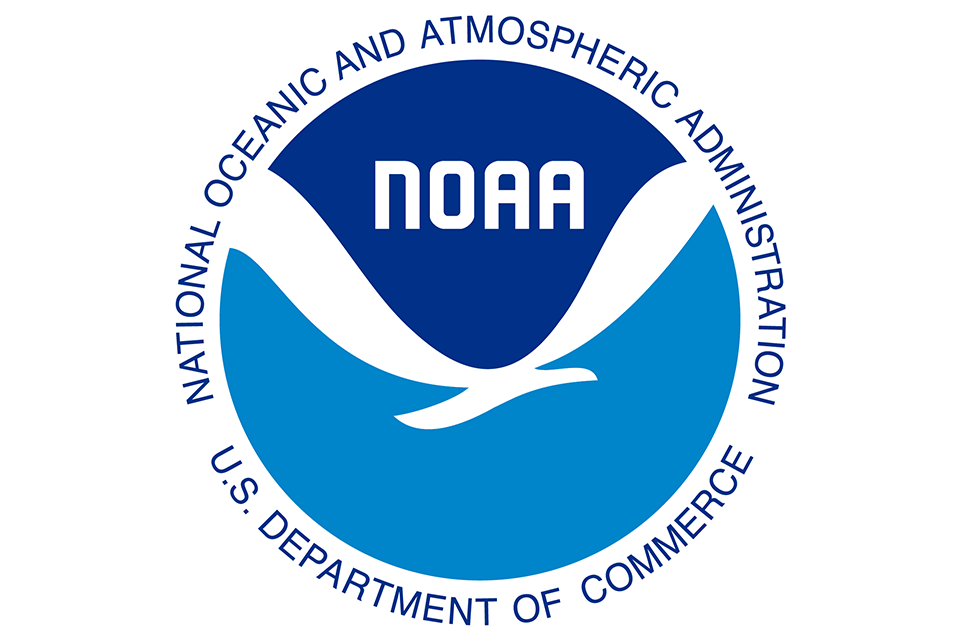 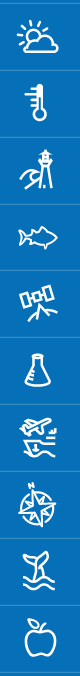 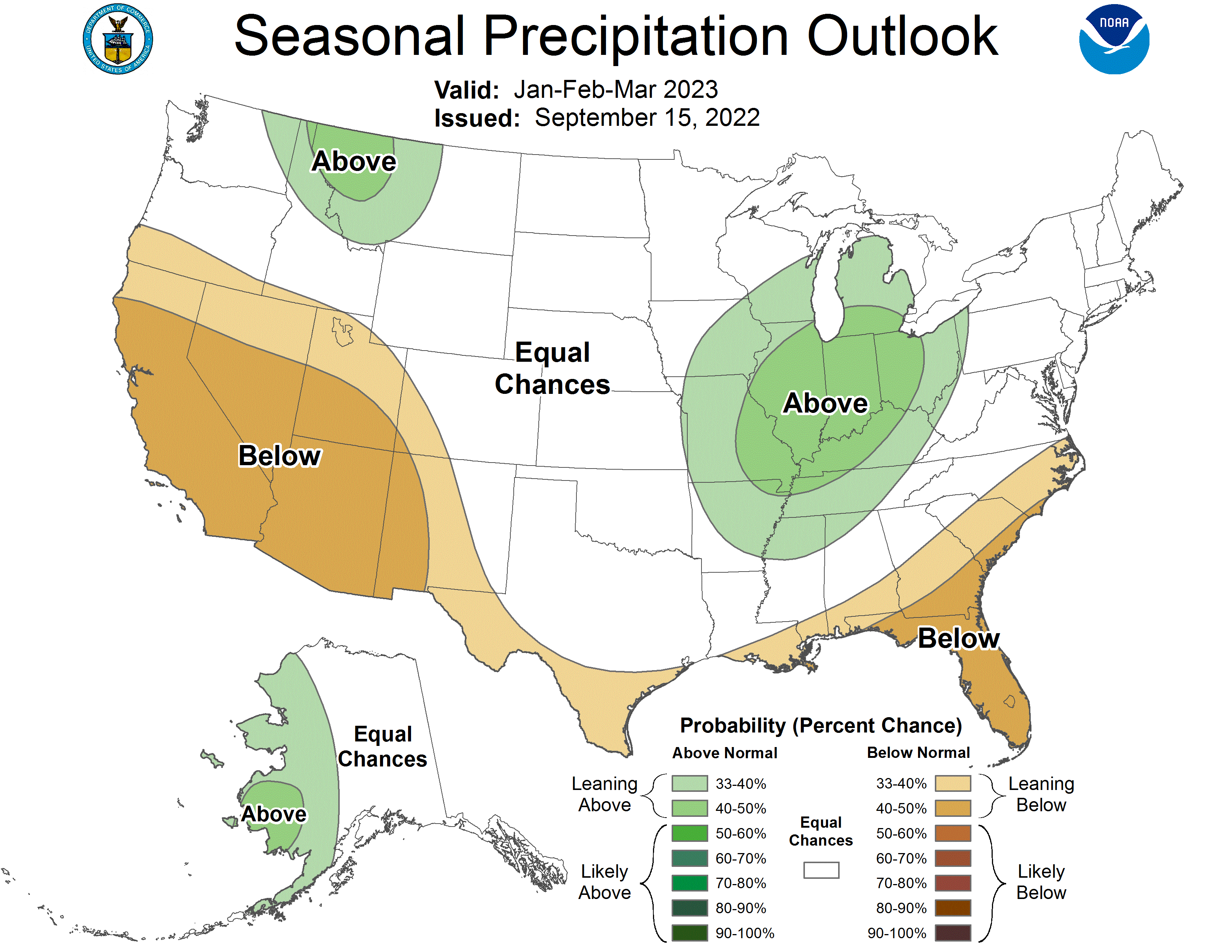 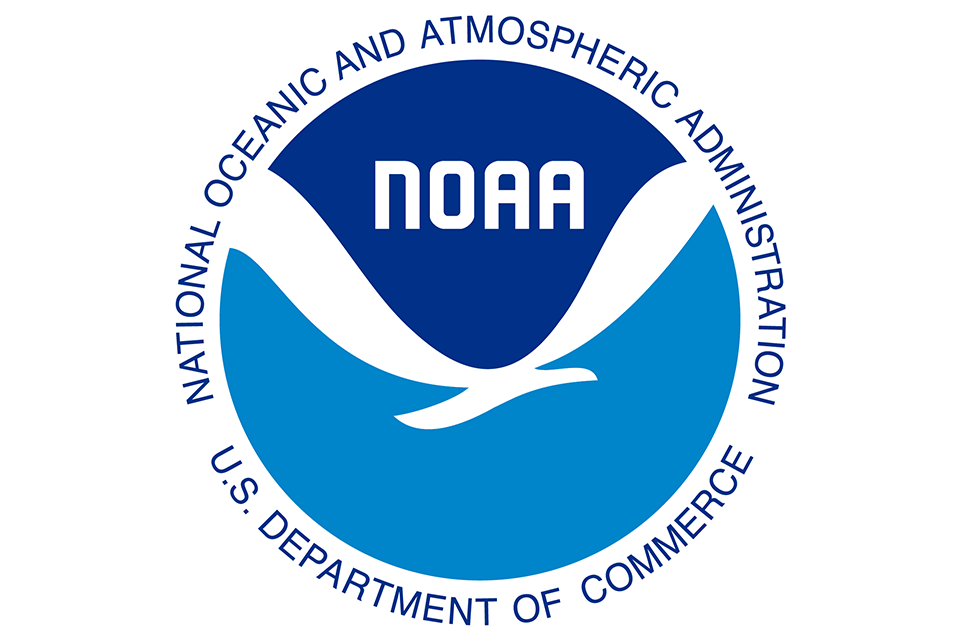 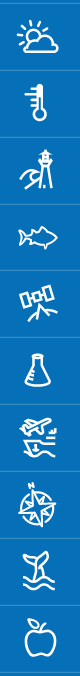 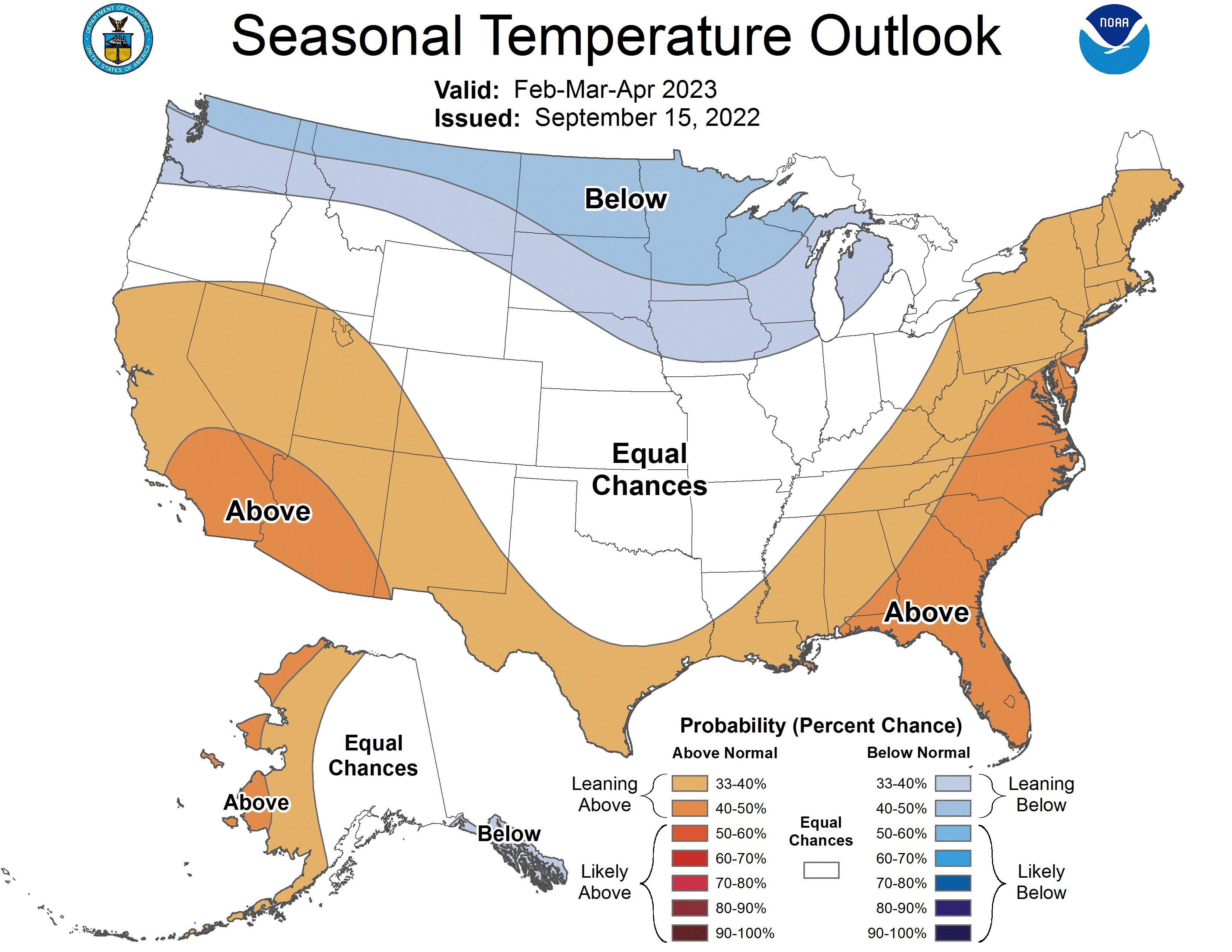 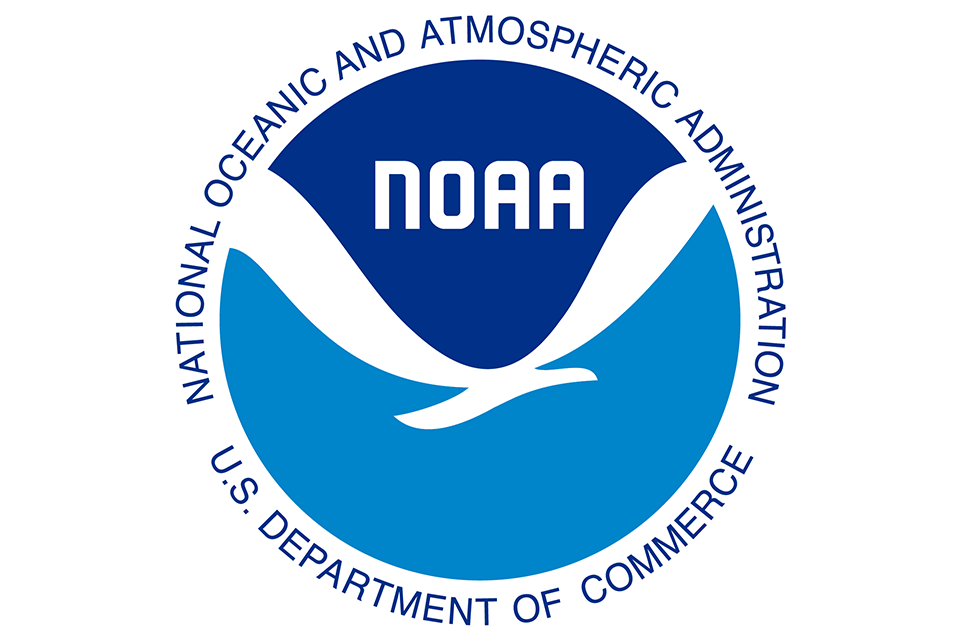 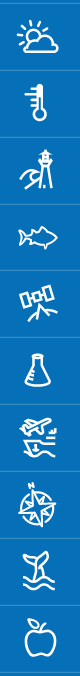 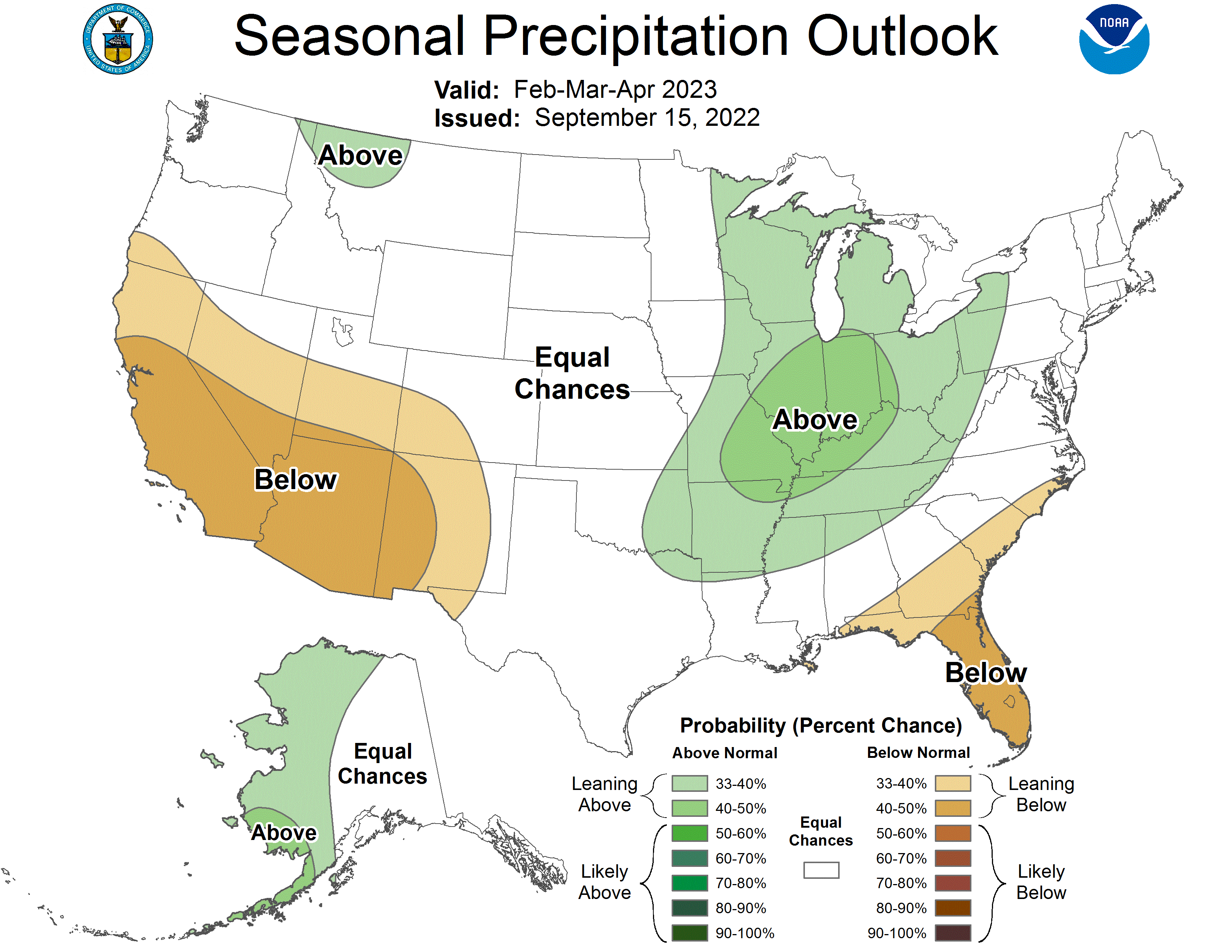 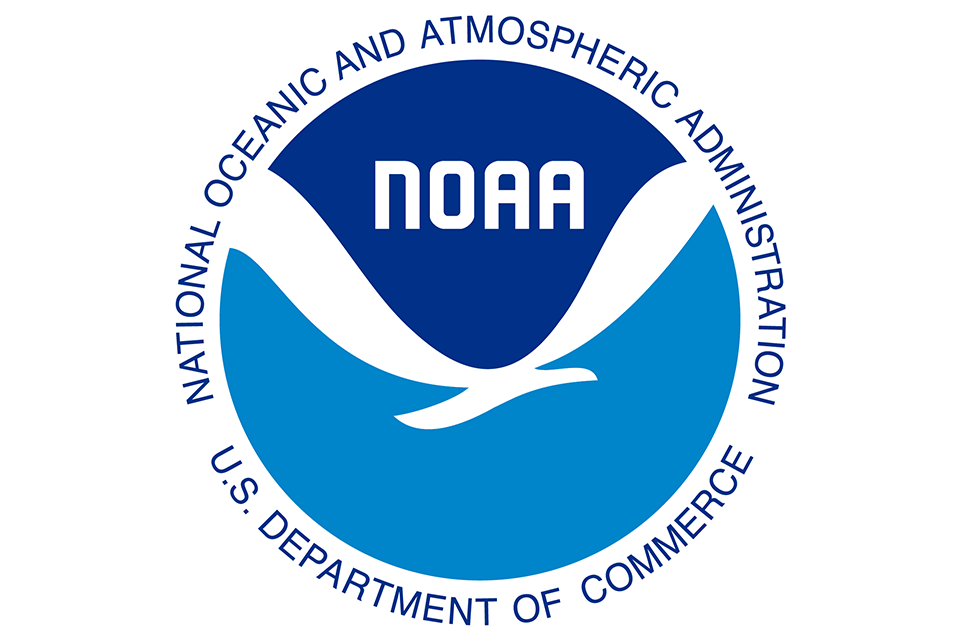 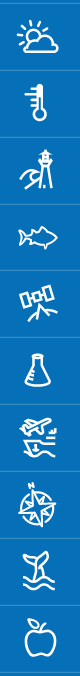 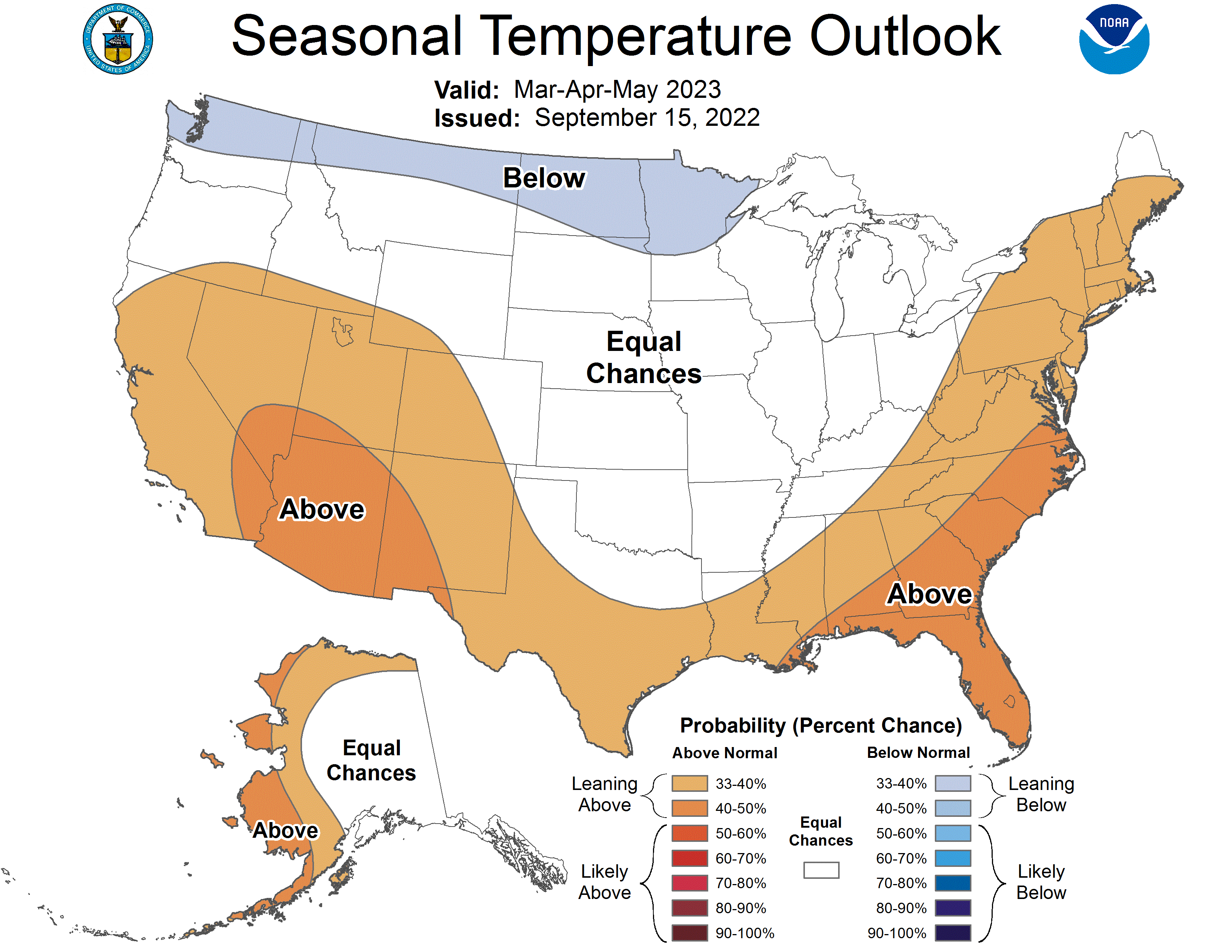 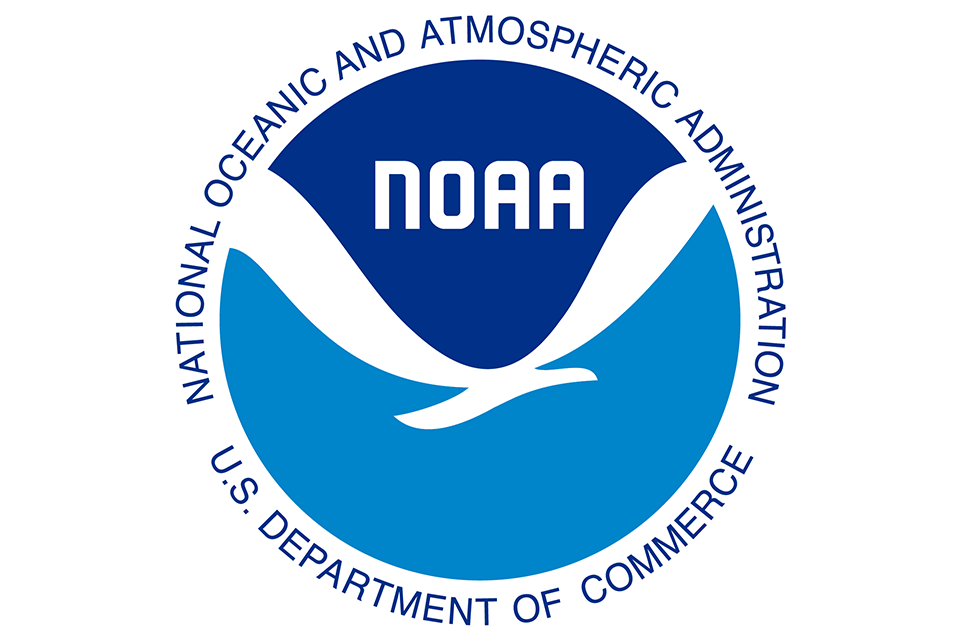 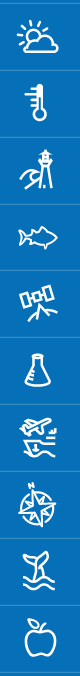 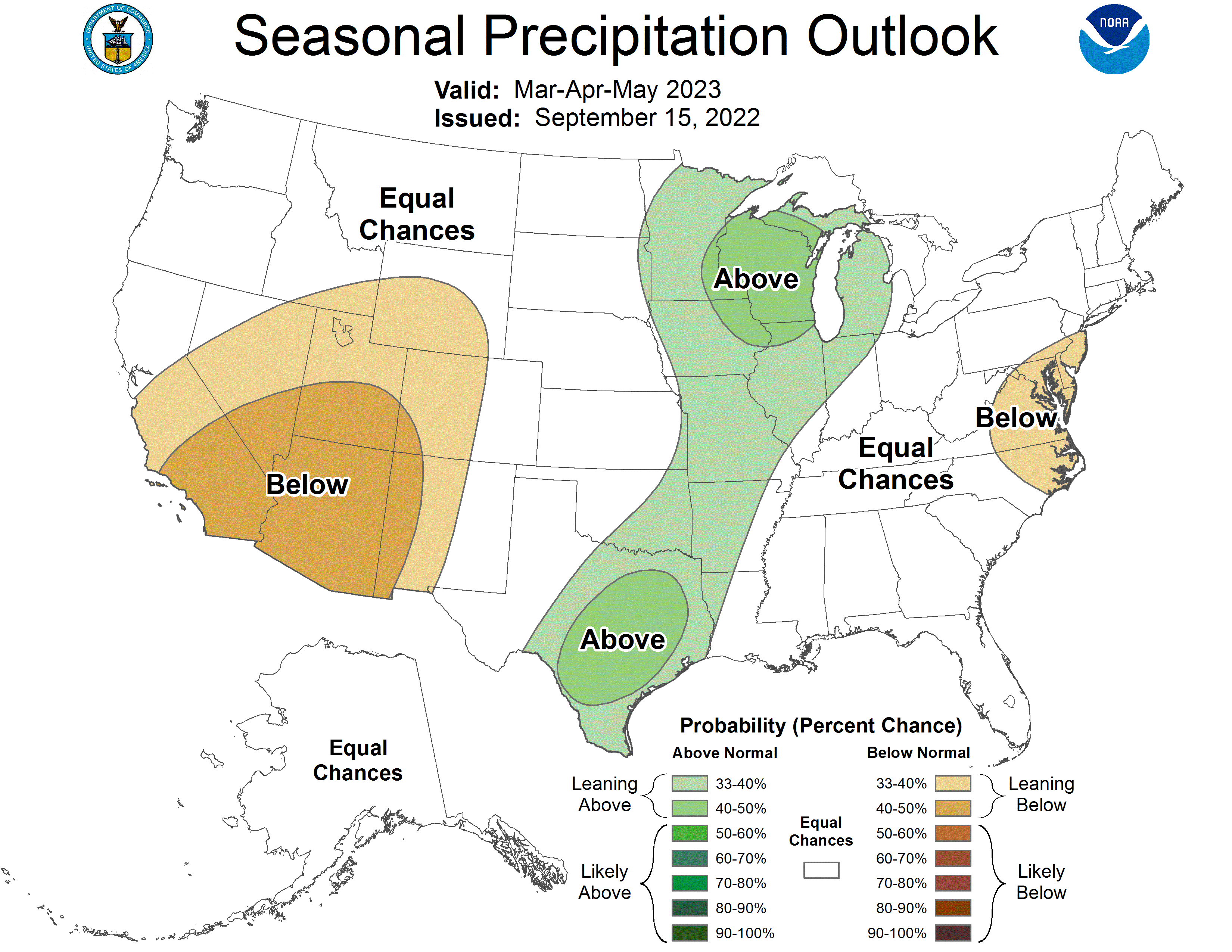 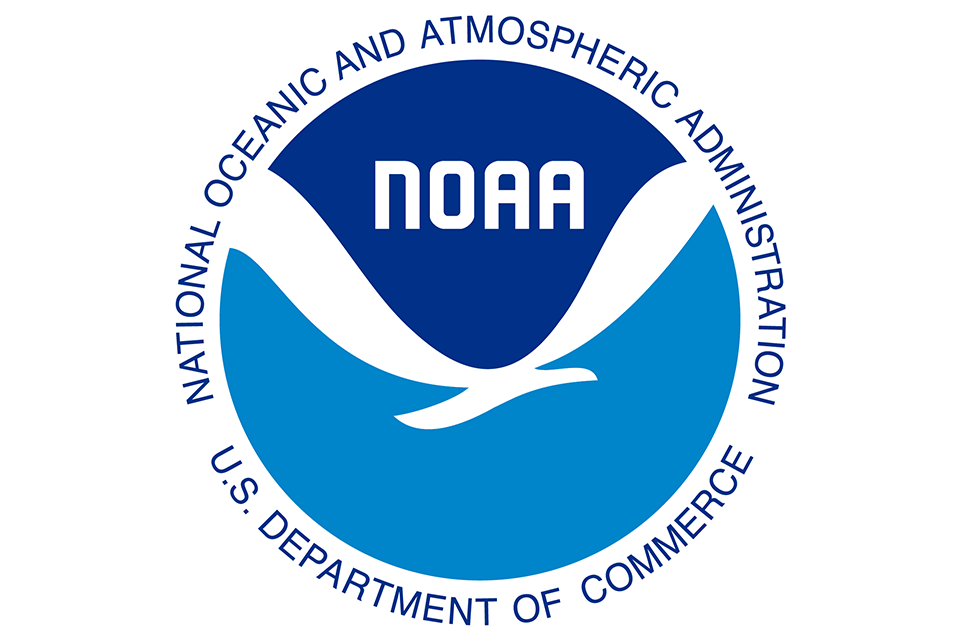 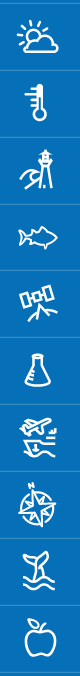 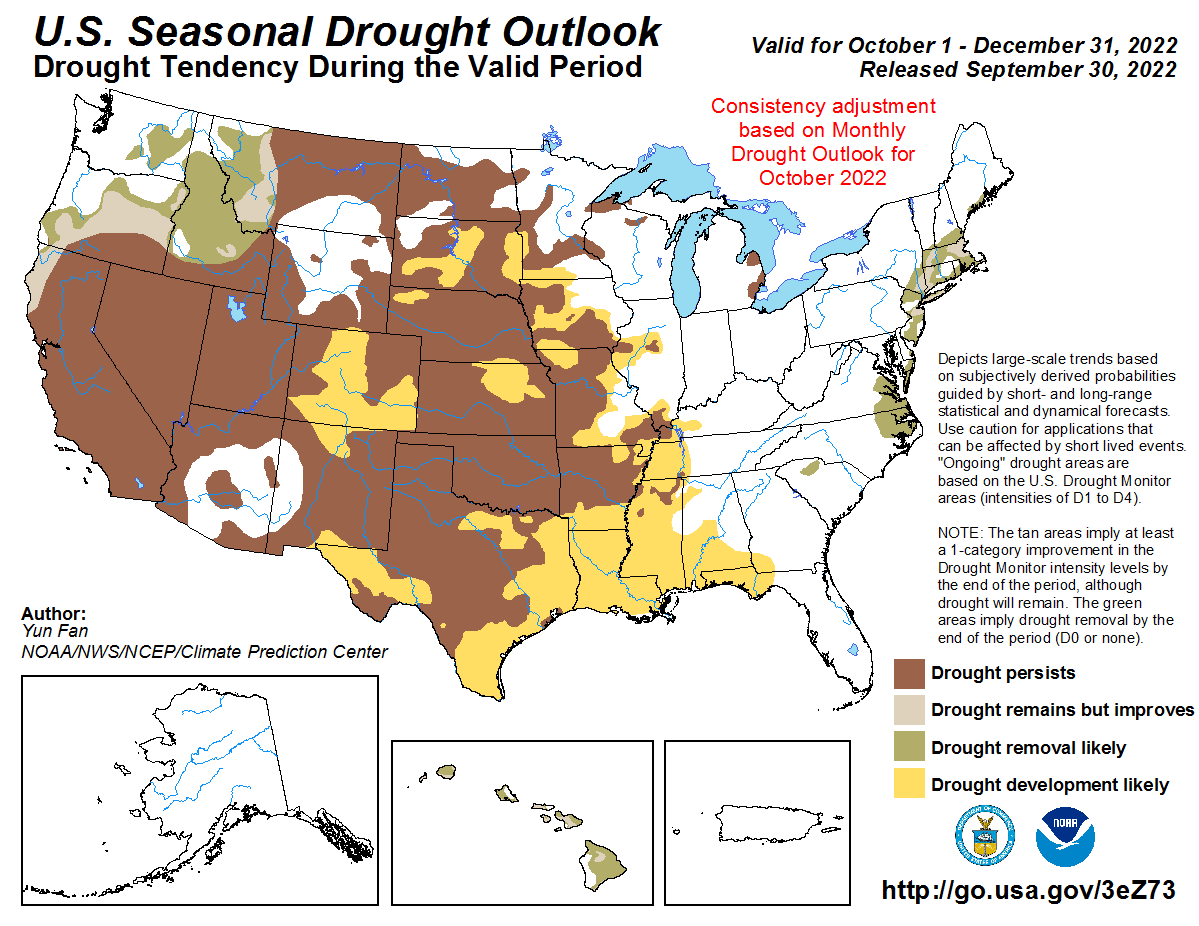 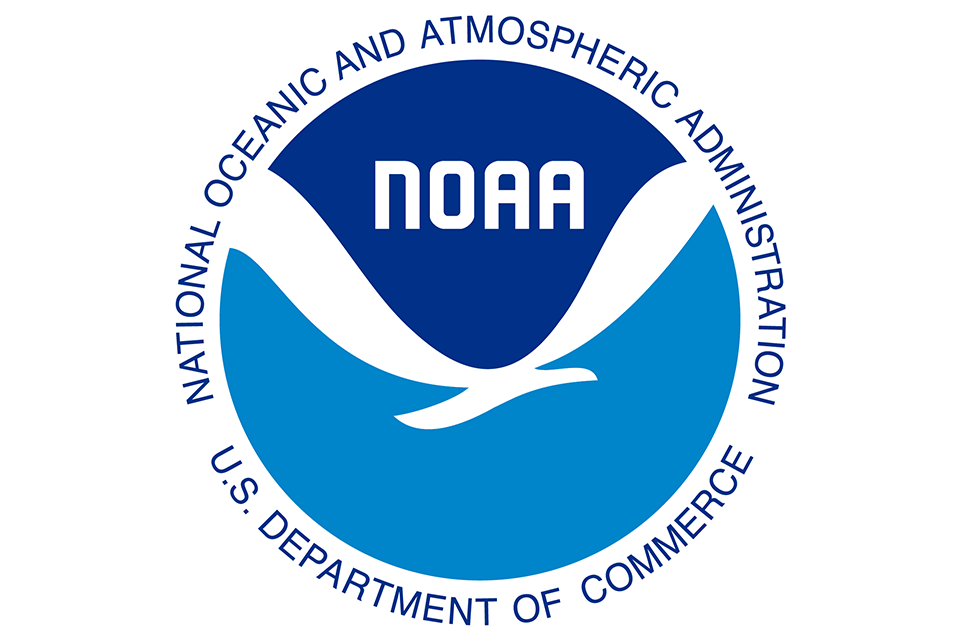 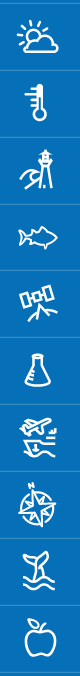 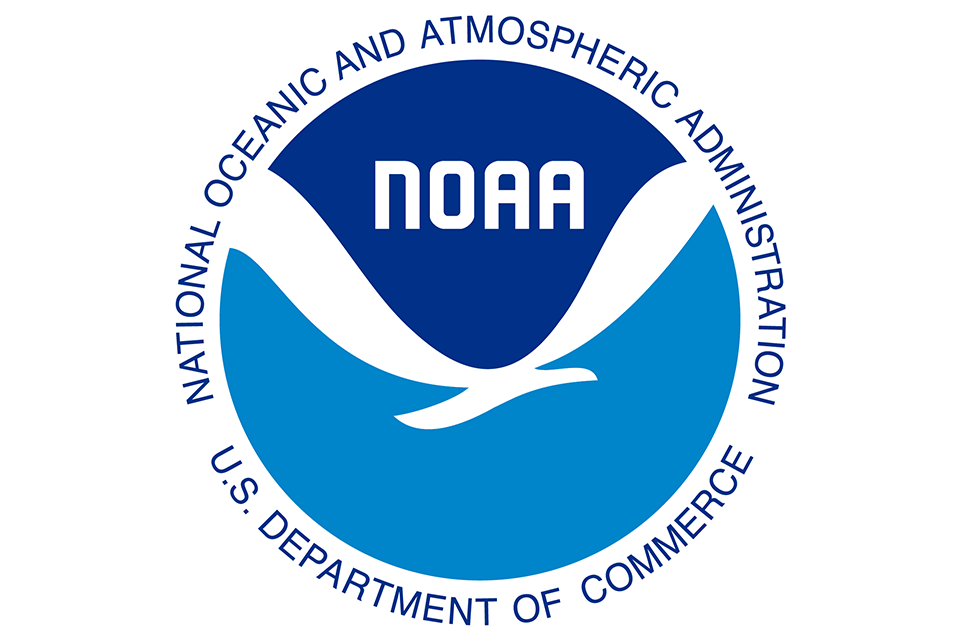 Sonoma County Drought Outlook
October 2022
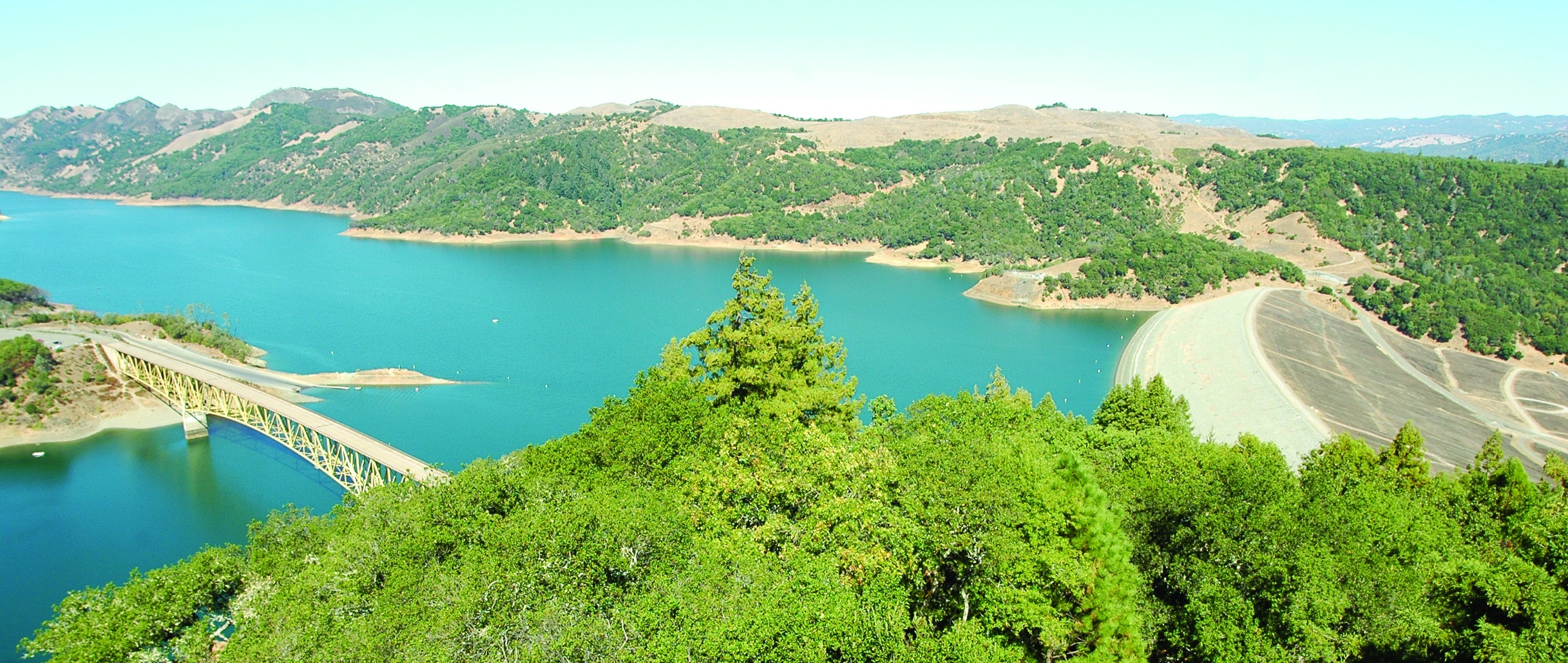 Photo: USACE
Presented by: Brian Garcia  - Warning Coordination Meteorologist NWS Bay Area